Moving Forward with Ci3T: Setting Up for SuccessKathleen Lynne Lane, Ph.D., BCBA-D, CF-L1Mark Matthew Buckman, M.S.Ed.
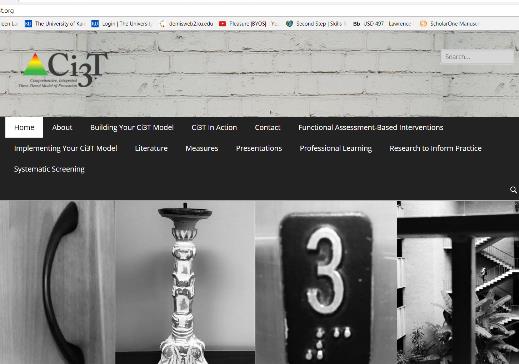 Agenda
Overview of Ci3T
Rolling out Your Plan … Sharing Successes!
Implementing Tier 1
Academics
Behavior: Positive Behavior Intervention and Supports (PBIS)
Social Skills 
Procedures for
Teaching 
Reinforcing
Monitoring
Recommendations and Wrap Up
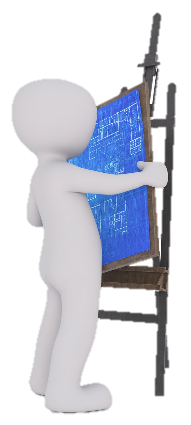 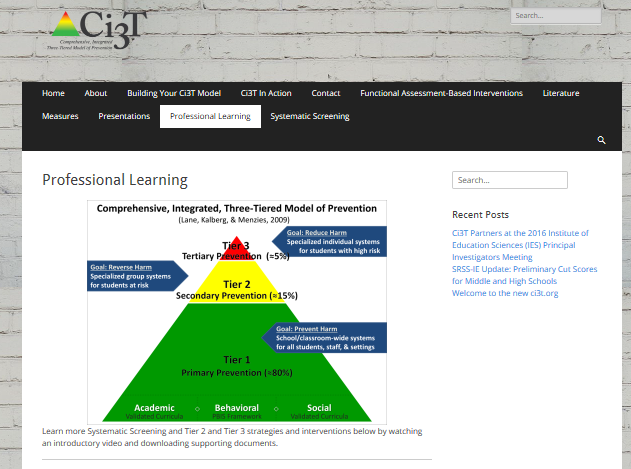 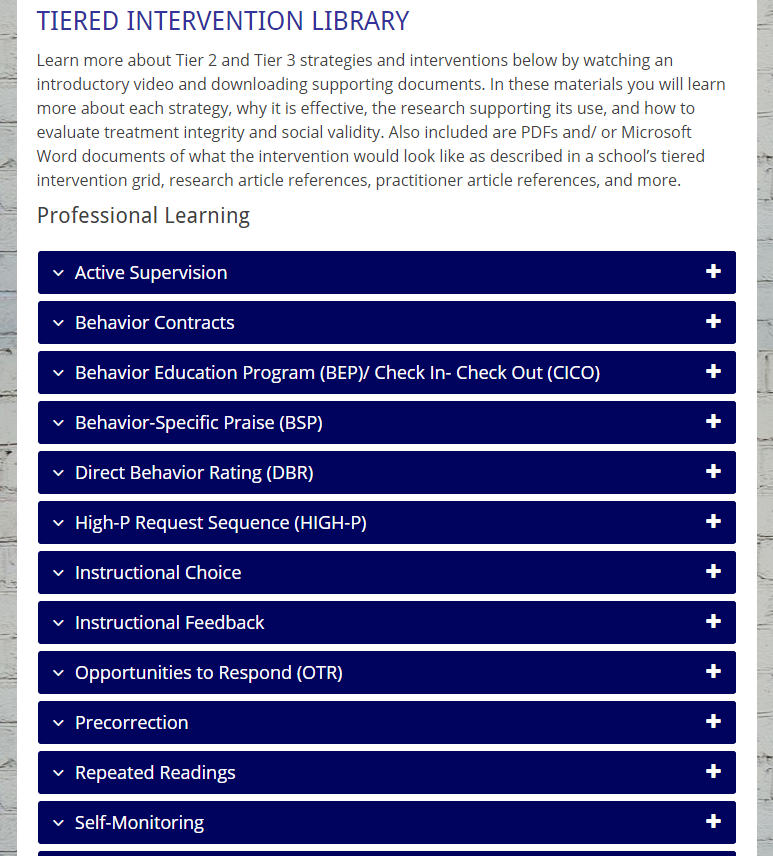 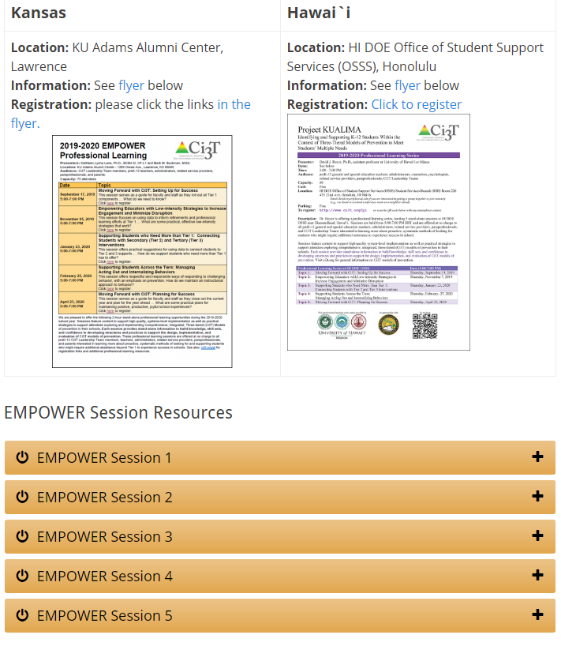 Welcome!
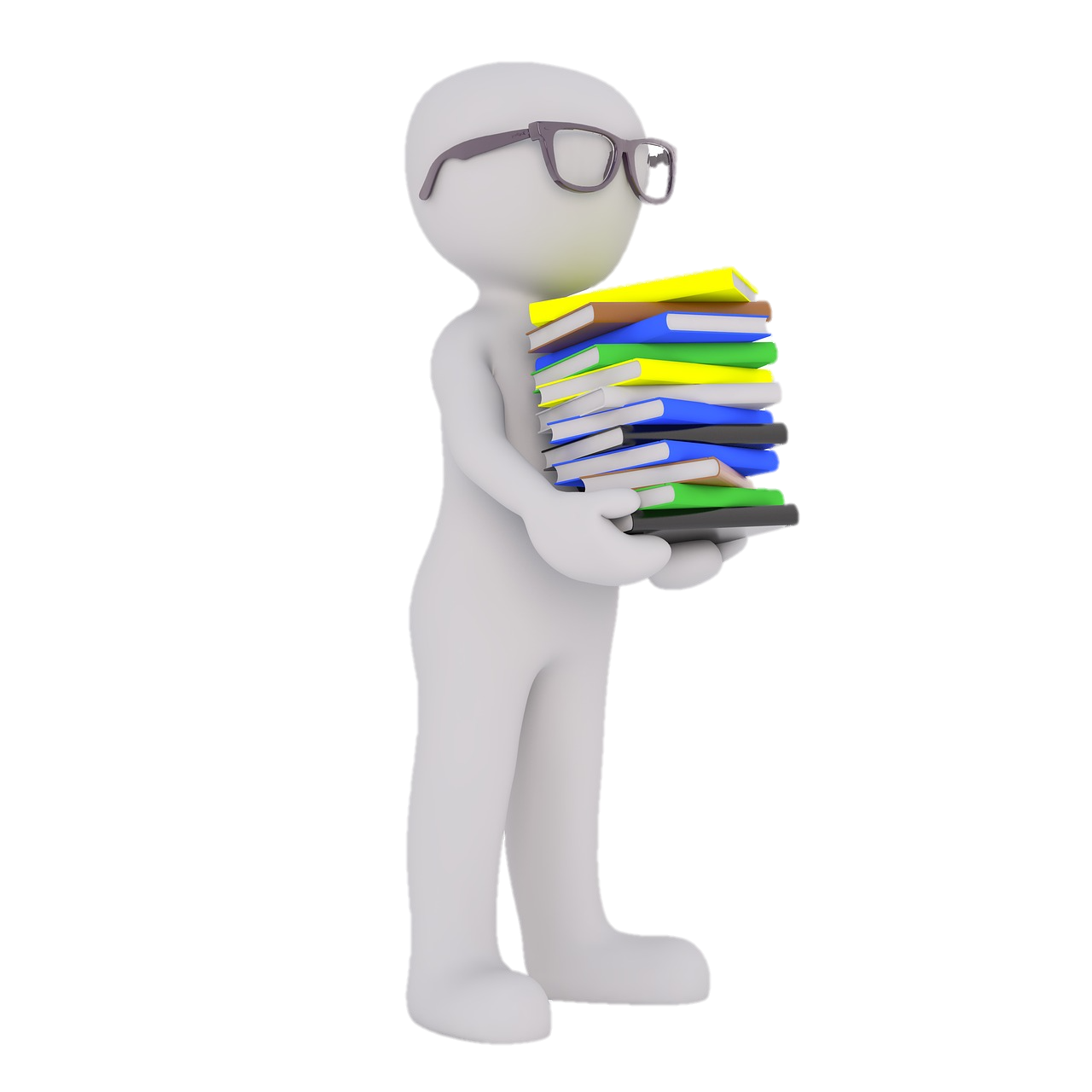 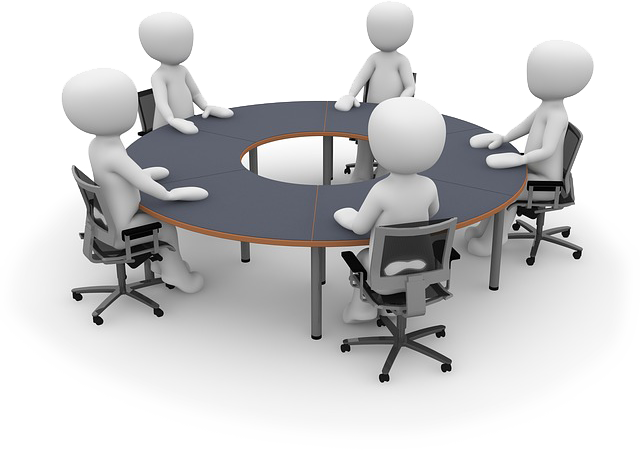 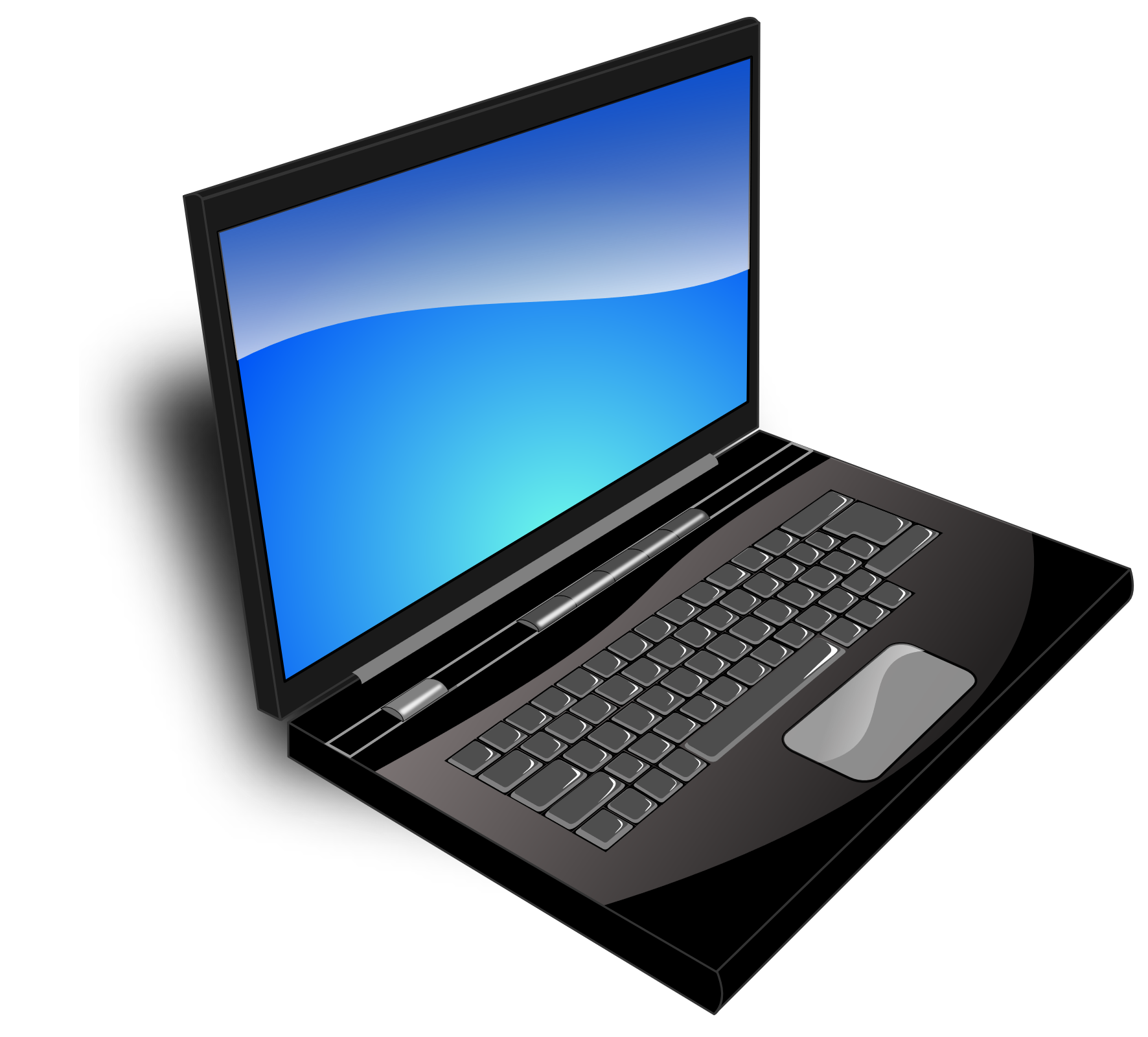 Open your school’s folder on dropbox.com
Open your school’s Ci3T ImplementationManual
Make a copy of IM18 Ci3T Leadership Team Meeting Agenda and rename to add the date to the end of the file name
Make a copy of R04 Ci3T Professional Learning Plan and rename to add the date to the end of the file name
[Speaker Notes: Use the “Hide Slide” feature to hide the file sharing system not being used.  Do not delete the slide.  Hiding the slide will preserve correspondence to the pacing guide slide numbers.]
Open your school’s Google Drive folder online
Open the “Ci3T Blueprint Materials” folder
Find your school’s Ci3T Implementation Manual
Make a copy of IM18 Ci3T Leadership Team Meeting Agenda and rename to add the date to the end of the file name
Make a copy of R04 Ci3T Professional Learning Plan and rename to add the date to the end of the file name
Ex: LES Ci3T Implementation Manual 2021 11 14
[Speaker Notes: Use the “Hide Slide” feature to hide the file sharing system not being used.  Do not delete the slide.  Hiding the slide will preserve correspondence to the pacing guide slide numbers.]
Comprehensive, Integrated, Three-Tiered Model of Prevention
(Lane, Kalberg, & Menzies, 2009)
Goal: Reduce Harm
Specialized individual systems       for students with high risk
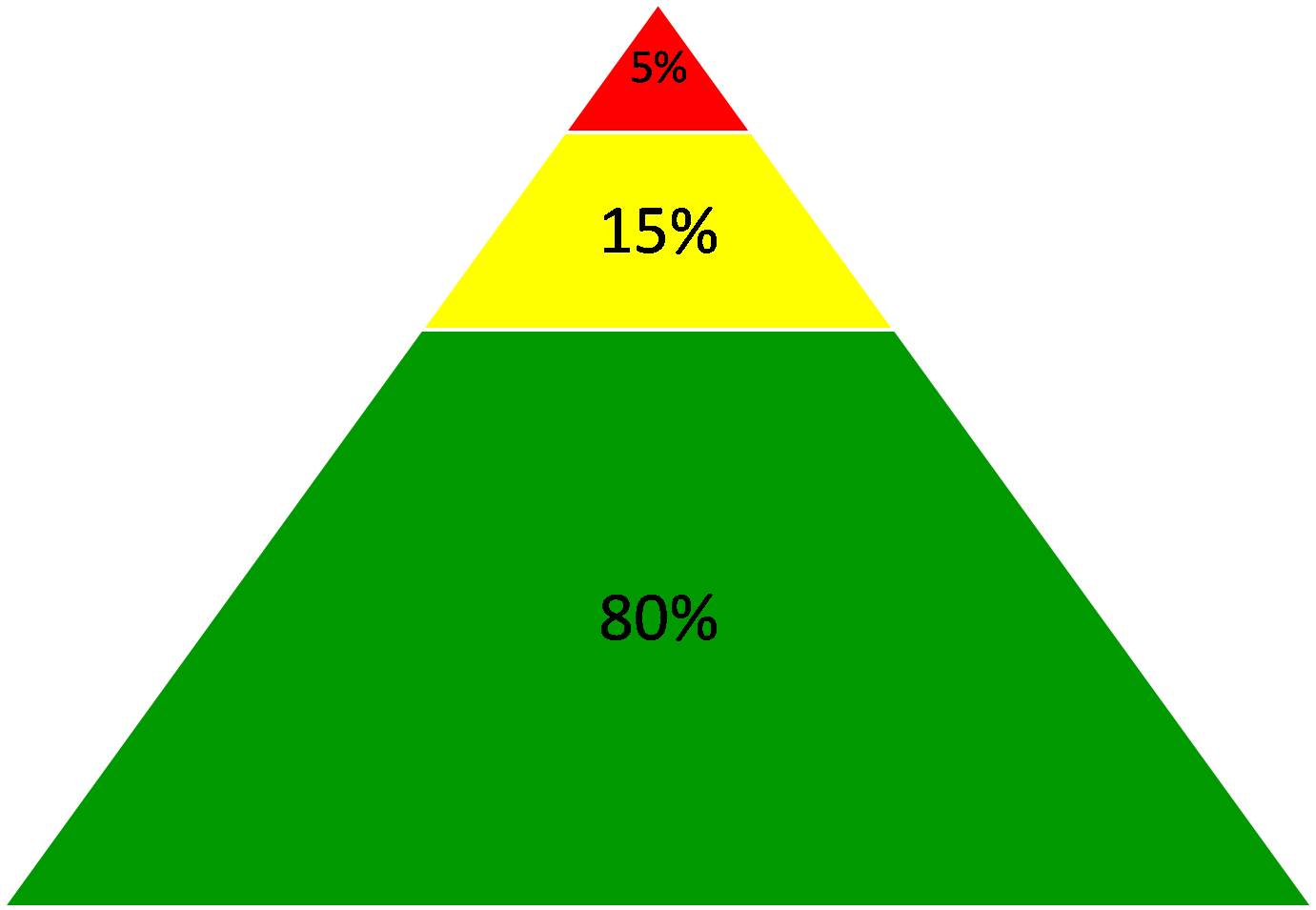 Tier 3
Tertiary Prevention  (≈5%)
Goal: Reverse Harm
Specialized group systems 
for students at risk
Tier 2
Secondary Prevention (≈15%)
Goal: Prevent Harm
School/classroom-wide systems for all students, staff, & settings
Tier 1
Primary Prevention (≈80%)
Academic	◇	Behavioral	◇	Social
	Validated Curricula	PBIS Framework	Validated Curricula
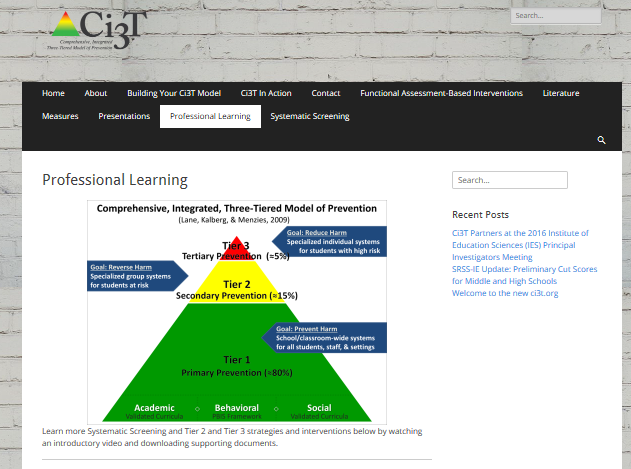 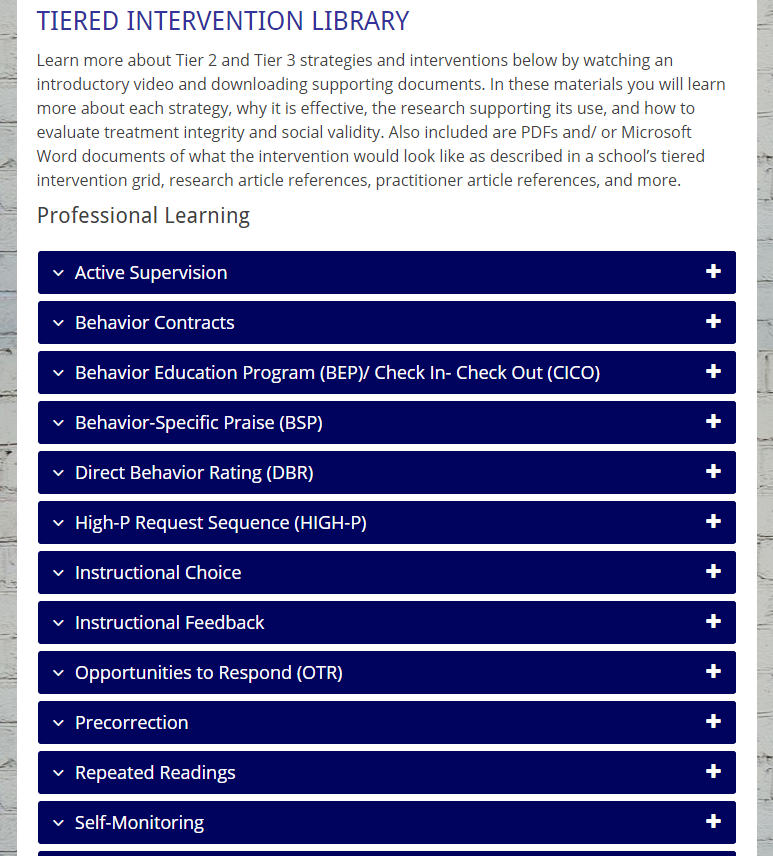 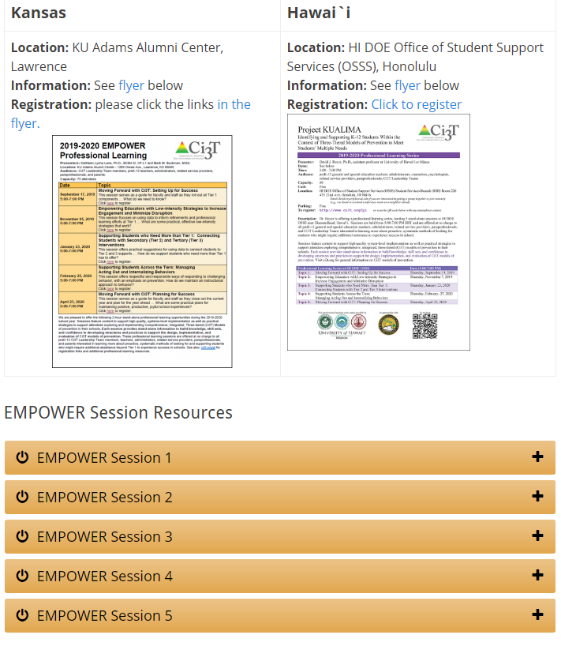 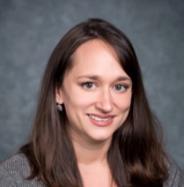 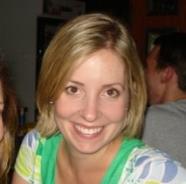 Implementing Ci3T Models: A Respectful Partnership
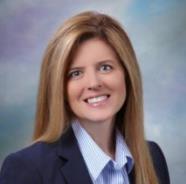 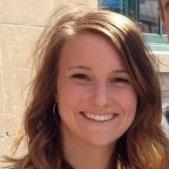 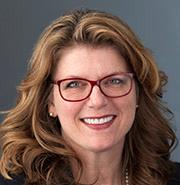 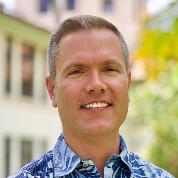 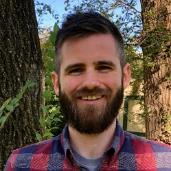 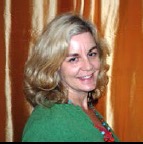 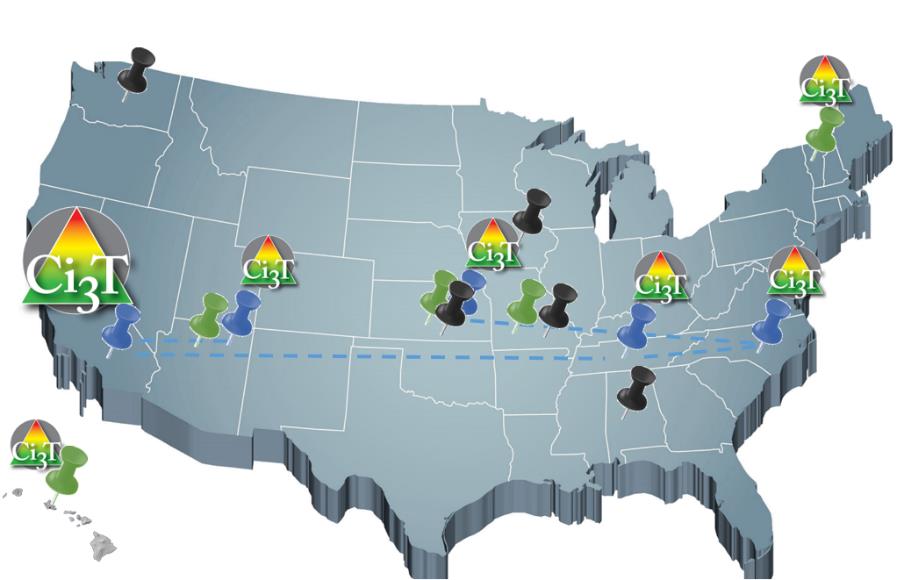 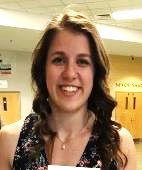 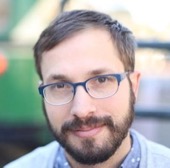 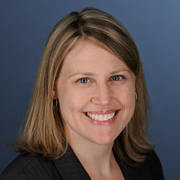 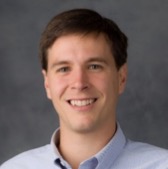 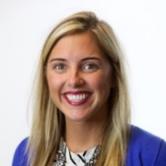 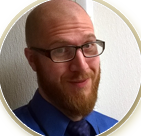 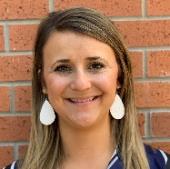 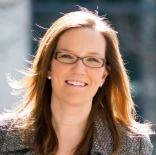 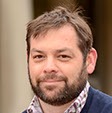 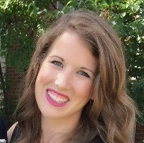 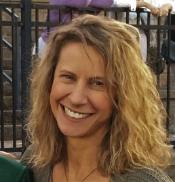 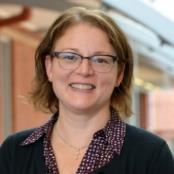 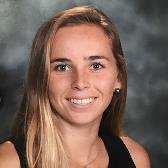 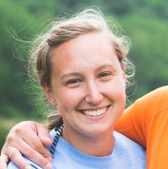 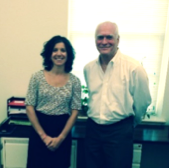 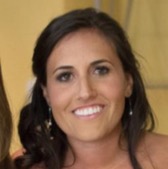 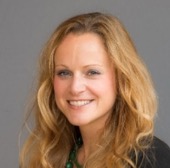 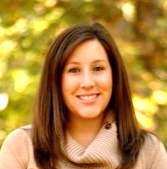 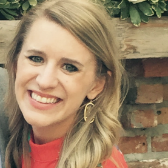 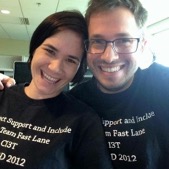 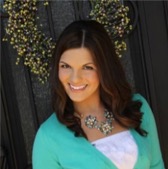 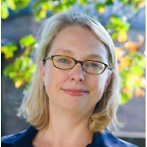 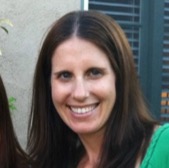 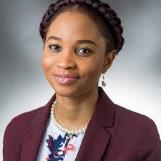 Primary (Tier 1) Prevention
All students are eligible for participation                                (Lane, Robertson et al., 2006)
About 80% of students respond to this level(Gresham, Sugai, Horner, Quinn, & McInerney, 1998; Sugai & Horner, 2006)
Examples of primary (Tier 1) prevention 
Validated literacy curricula
Violence prevention
Conflict resolution programs
Anti-bullying programs
Schoolwide social skills instruction
Character education programs
Sources: Gresham, F. M., Sugai, G., Horner, R. H., Quinn, M. M., & McInerney, M. (1998). Classroom and schoolwide practices that support students’ social competence: A synthesis of research. Washington, DC: Office of Special Education Programs. 
Lane, K. L., Robertson, E. J., & Graham-Bailey, M. A. L. (2006). An examination of school-wide interventions with primary level efforts conducted in secondary schools: Methodological considerations.  In T. E. Scruggs & M. A. Mastropieri (Eds.) Applications of research methodology: Advances in learning and behavioral disabilities (Vol. 19), pp. 157-199.  Oxford, UK: Elsevier.
Sugai, G., & Horner, R.R. (2006). A promising approach for expanding and sustaining school-wide positive behavior support. School psychology review, 35, 245.
Secondary (Tier 2) Prevention
Students who need more than the primary prevention plan, 10-15% of students 
Focused intervention to address academic, behavior, and/or social concerns
Acquisition (can’t do)
Fluency (trouble doing)
Performance (won’t do) 
Examples of secondary (Tier 2) prevention 
Small group instruction in anger management
Reading comprehension strategies
Source:  Lane, K.L., Oakes, W.P., Ennis, R.P., & Hirsch, S.E. (2014). Identifying students for secondary and tertiary prevention efforts: How do we determine which students have tier 2 and tier 3 needs? Preventing School Failure, 58, 171-182.
Tertiary (Tier 3) Prevention
Students who need more than primary or secondary prevention, 5-7% of students
Intensive individualized interventions
Examples of tertiary (Tier 3) prevention 
Functional assessment-based interventions (Umbreit, Ferro, Liaupsin, & Lane, 2007)
Multisystemic therapy program(Schoenwald, Brown, & Henggeler, 2000)
Sources:  Lane, K.L., Oakes, W.P., Ennis, R.P., & Hirsch, S.E. (2014). Identifying students for secondary and tertiary prevention efforts: How do we determine which students have Tier 2 and Tier 3 needs? Preventing School Failure, 58, 171-182.
Schoenwald, S. K., Brown, T. L., & Henggeler, S. W. (2000). Inside multisystemic therapy therapist, supervisory, and program practices. Journal of Emotional and Behavioral Disorders, 8, 113-127. 
Umbreit, J., Ferro, J.B., Liaupsin, C.J., & Lane, K.L. (2007). Functional behavioral assessment and function-based intervention: An effective, practical approach. Upper Saddle River, NJ: Prentice-Hall.
Three Core Features
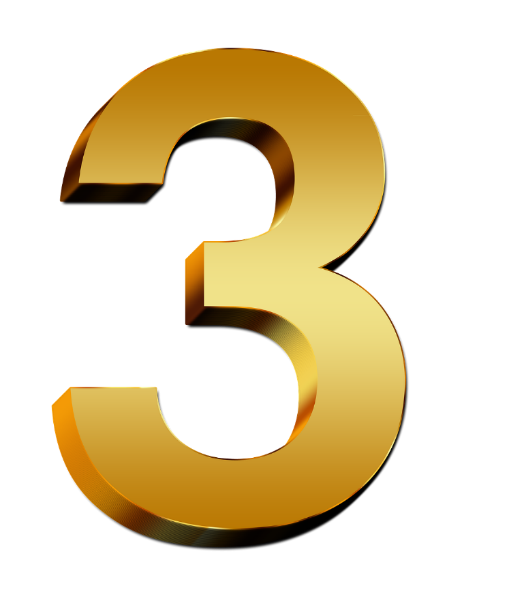 Core features of the Ci3T model of prevention
Academic
Behavior
Social
Academic Component
Coordinated instruction within and across grade levels
Instruction linked to College and Career-Ready Standards, early learning standards, state, or district standards
Benchmarking student progress to inform instruction
Progress monitoring for students identified for secondary (Tier 2) and tertiary (Tier 3) supports
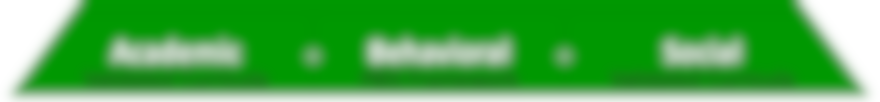 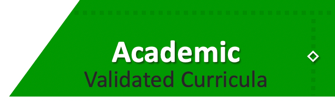 Source:  Lane, K.L., Oakes, W.P., & Menzies, H.M. (2014). Comprehensive, integrated, three-tiered models of prevention: Why does my school—and district—need an integrated approach to meet students’ academic, behavioral, and social needs? Preventing School Failure: Alternative Education for Children and Youth, 58, 121-128.
Behavioral Component: Positive Behavioral Interventions and Supports (PBIS)
A Framework, Not a Curriculum
Establish, clarify, and define expectations
Teach all students the expectations, planned and implemented by all adults in the school 
Give opportunities to practice
Reinforce students consistently, facilitate success
Consider rules, routines, and physical arrangements
Monitor the plan using school-wide data to identify students who need more support
Monitor student progress
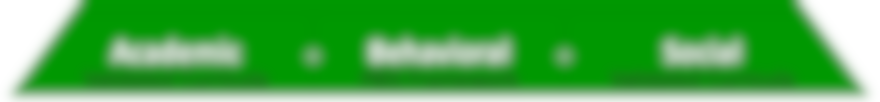 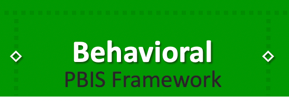 Source: Horner, R.H., & Sugai, G. (2015). School-wide PBIS: An example of applied behavior analysis implemented at a scale of social importance. Behavior Analysis in Practice, 8, 80-85.
Social Component: Identifying a Validated Curriculum
Violence Prevention
Second Step Violence Prevention (www.cfchildren.org)
Character Education
Positive Action (www.positiveaction.net)
Caring School Community (www.characterplus.org)
Social Skills
Social Skills Improvement System: Classwide Intervention Program (Elliott & Gresham, 2007)
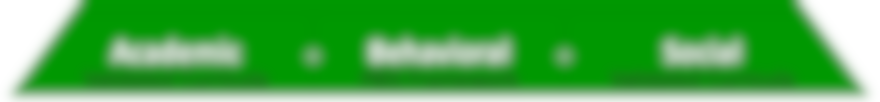 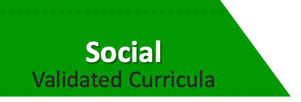 Source: Elliott, S. N., & Gresham, F. M. (2007). Social Skills Improvement System: Classwide intervention program teacher’s guide. Bloomington, MN: Pearson Assessments.
Ci3T Blueprint A Primary (Tier 1) Plan
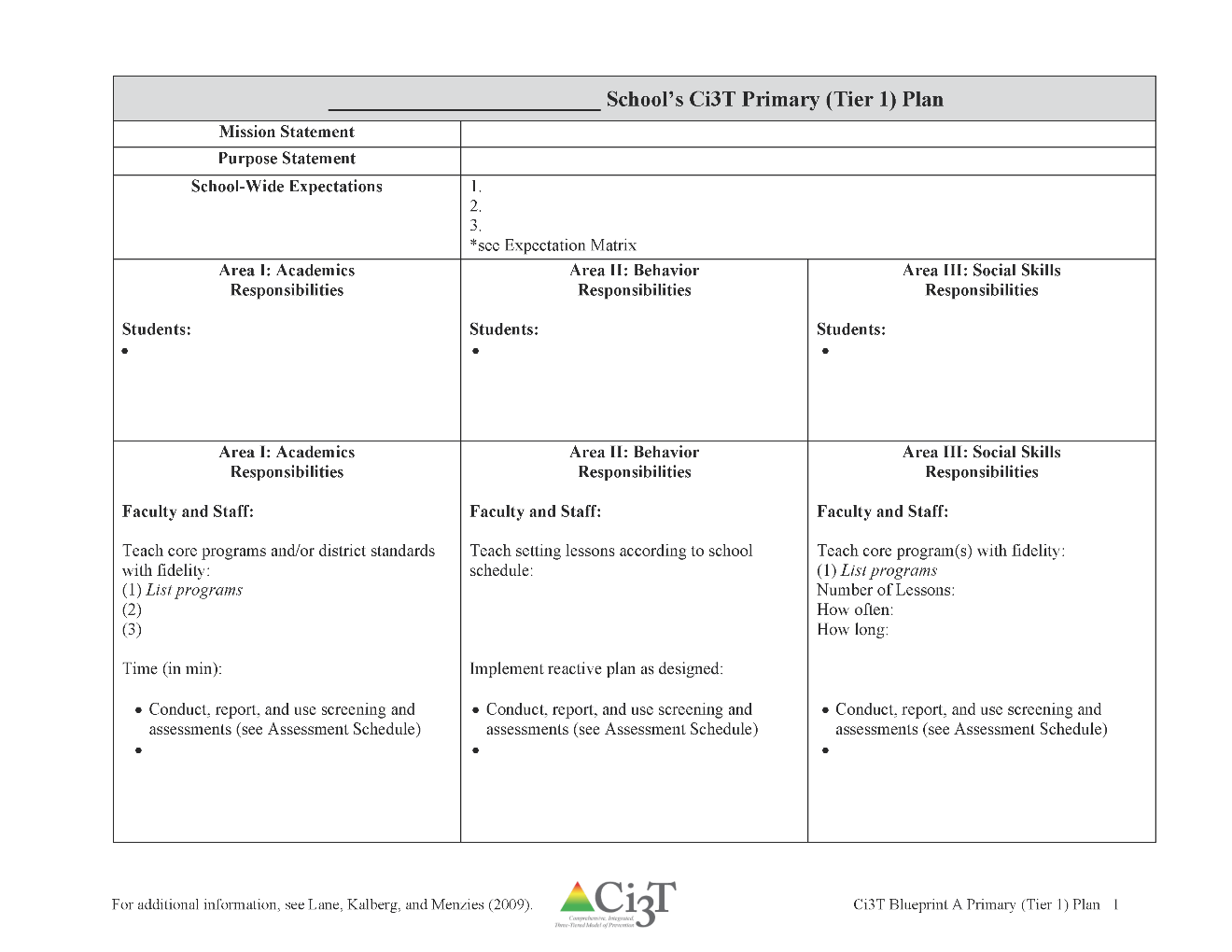 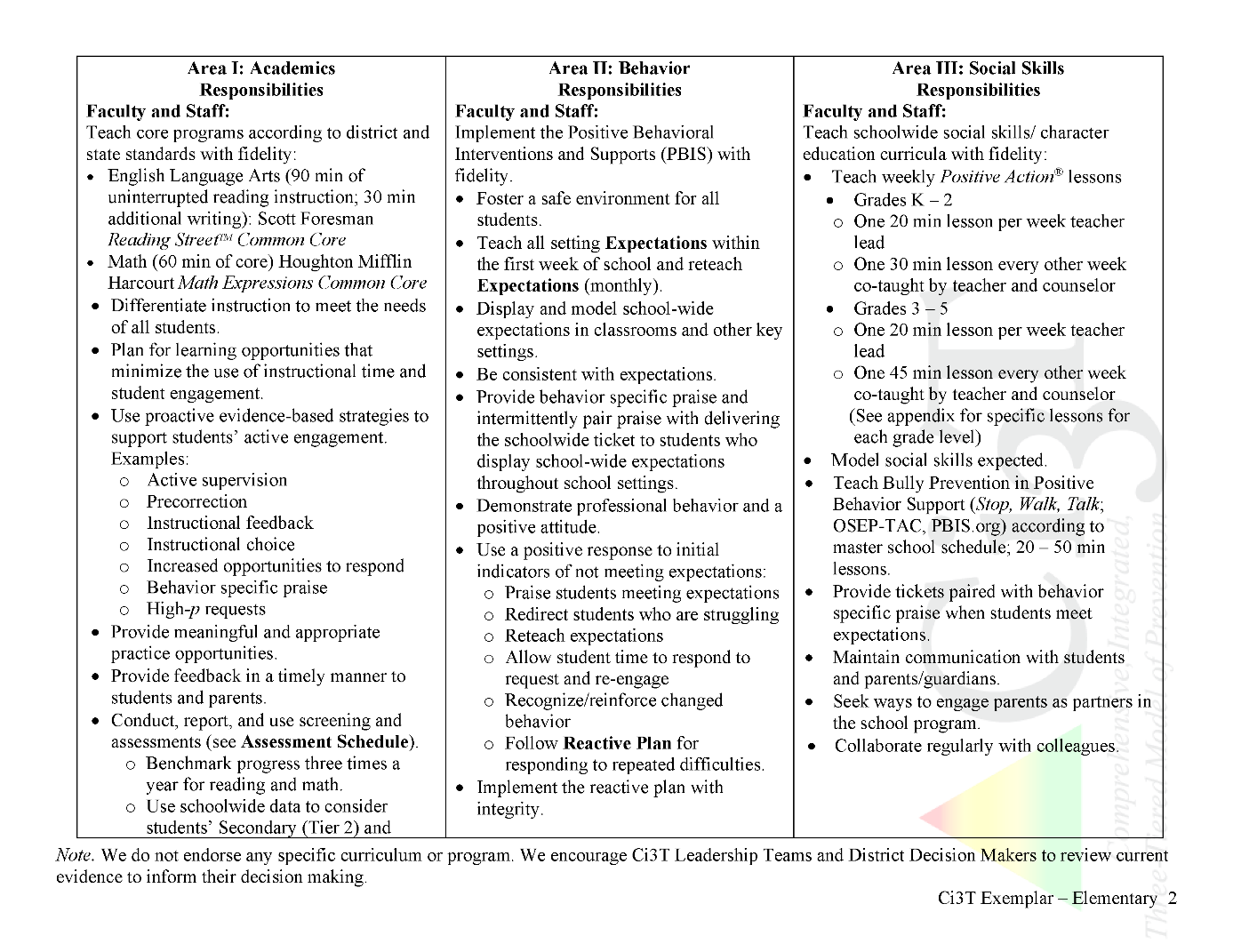 What do I need to know?
Ci3T Exemplar - Elementary
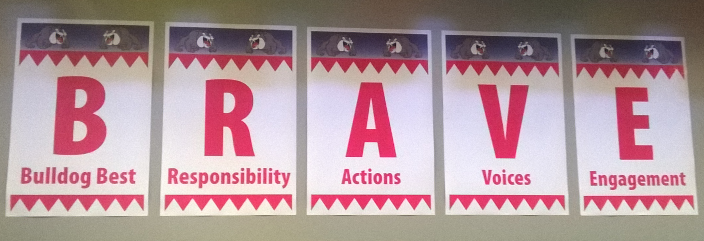 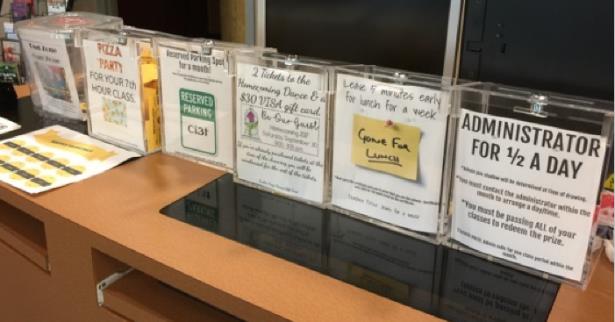 Rolling out Your Plan … Sharing Successes!
Do you know where your Ci3T Implementation Manual is located?
What have you seen done well at your building?
What are you looking forward to in the coming year?
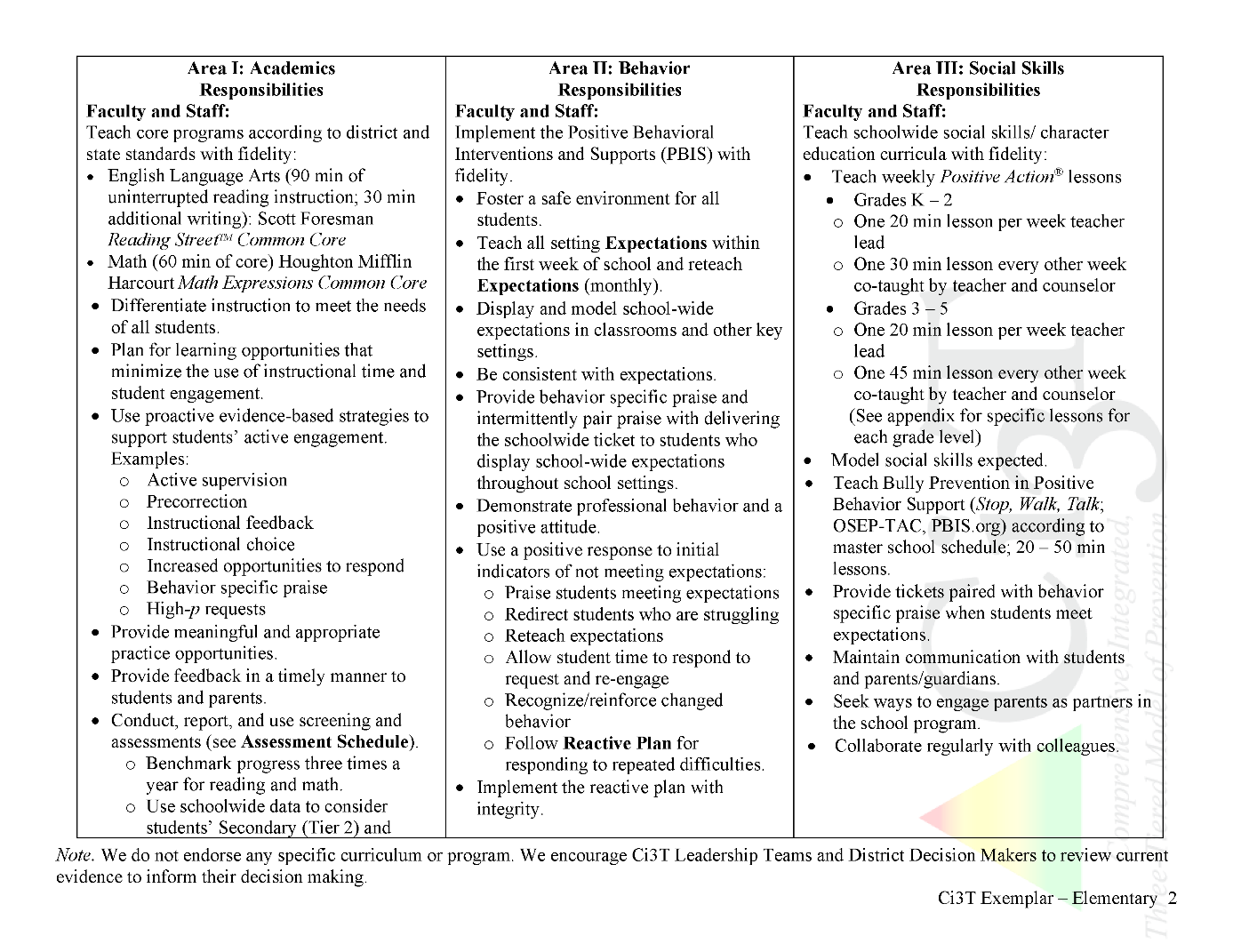 What do I need to know?
Ci3T Exemplar - Elementary
Rolling out at Tier 1: Academic Domain
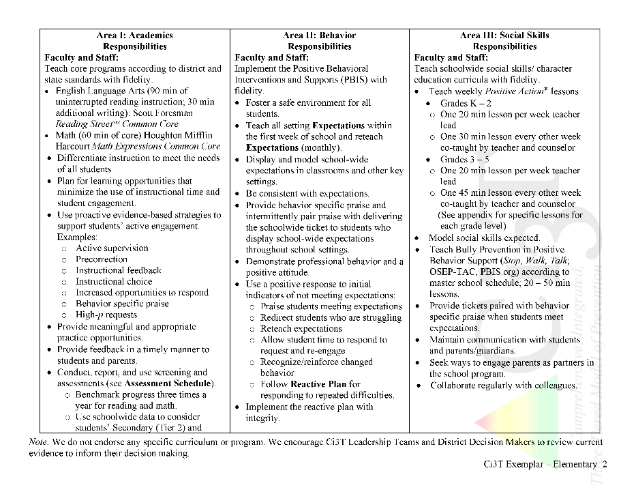 Teaching 
Reinforcing
Monitoring
Ci3T Primary Plan: Faculty and Staff Roles and Responsibilities
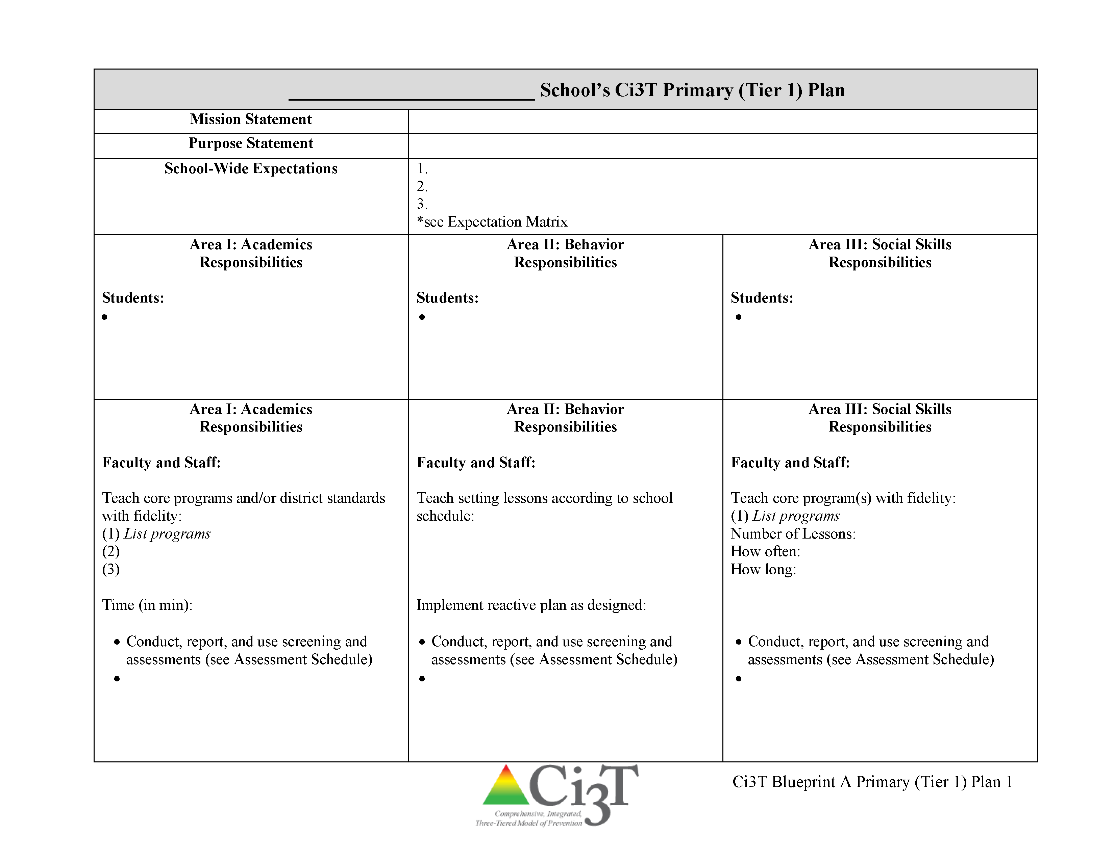 [Speaker Notes: BCBA Task List K-02 Identify the contingencies governing the behavior of those responsible for carrying out behavior-change procedures and design interventions accordingly – emphasize shift to clearly stating expectations for staff and students]
Rolling out at Tier 1: Academics
Reviewing Roles & Responsibilities
What do I need to know?
Procedures for Teaching
How am I doing with using low-intensity supports?
Procedures for Reinforcing
How have I been reinforcing students for meeting expectations?
Procedures for Monitoring
How am I doing with implementation?
Questions & Considerations?
Successes!
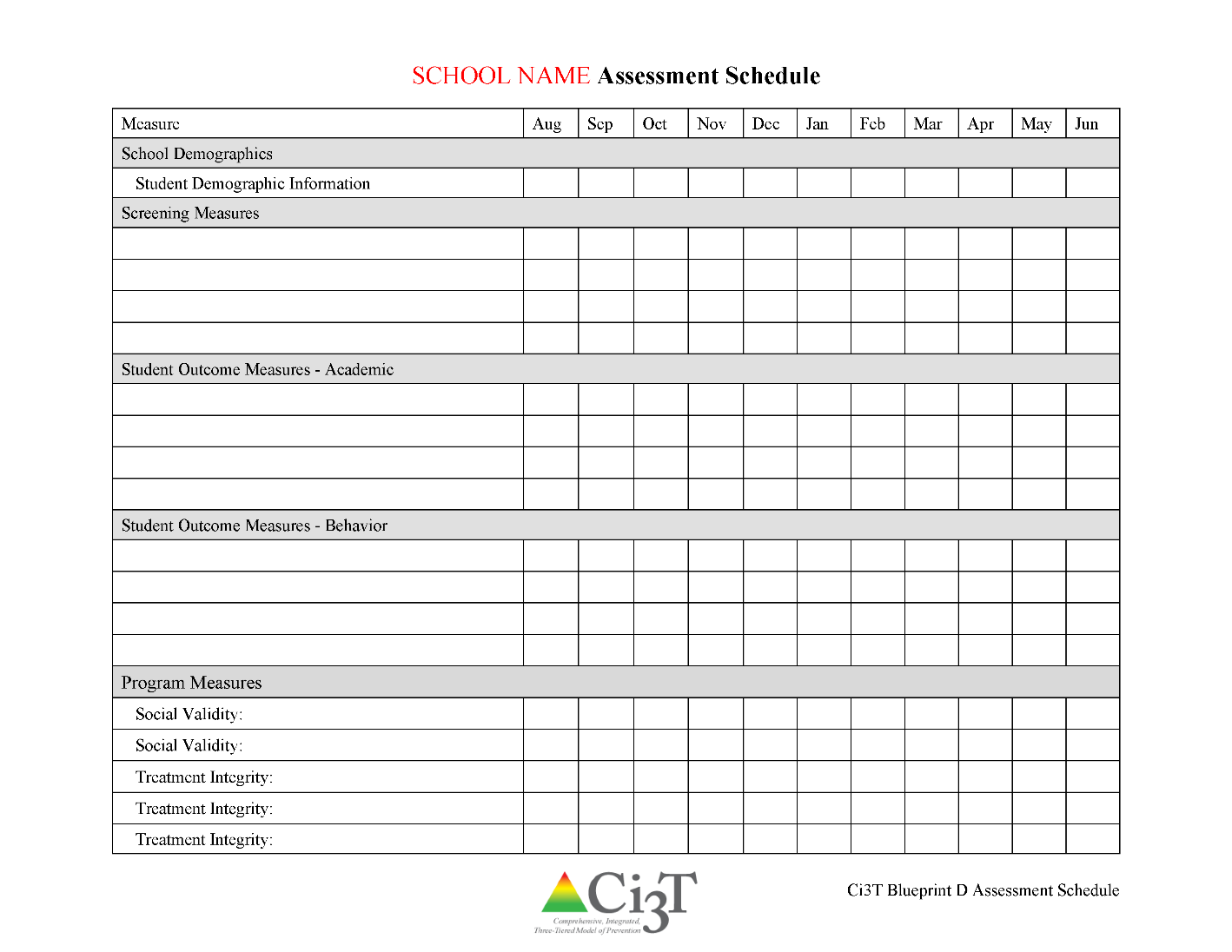 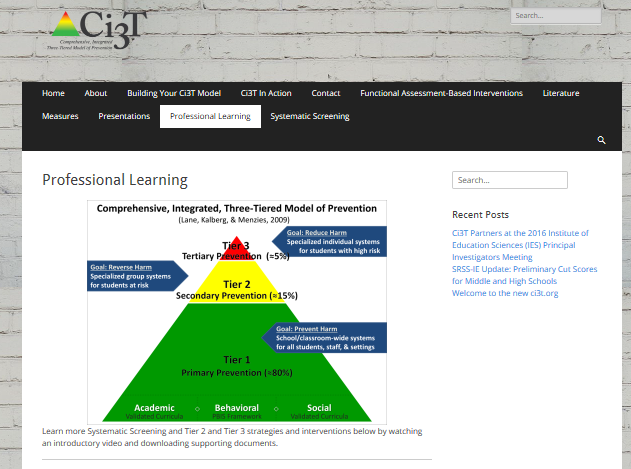 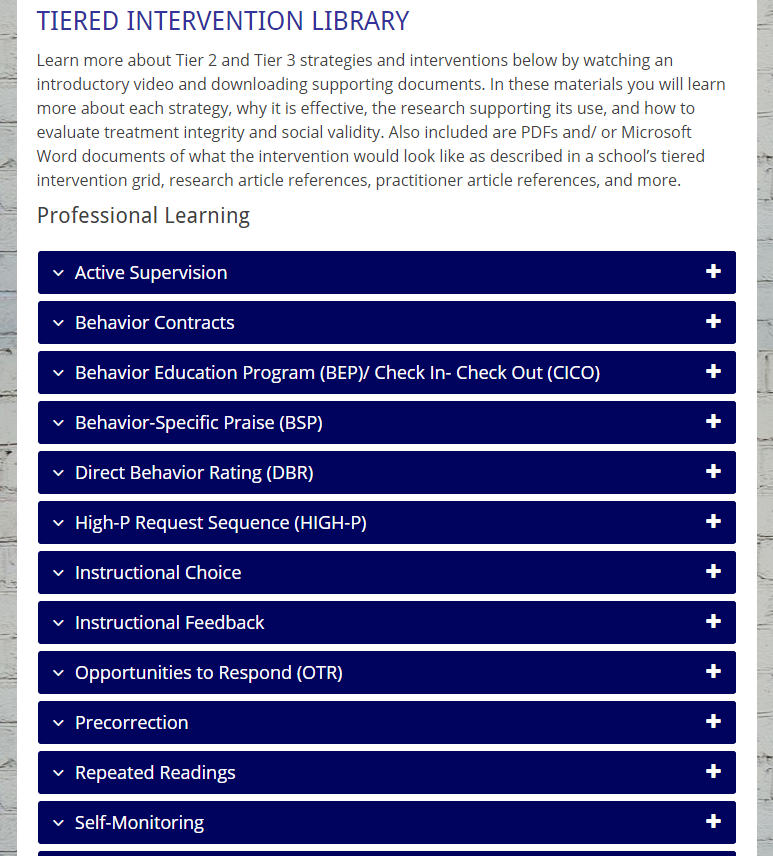 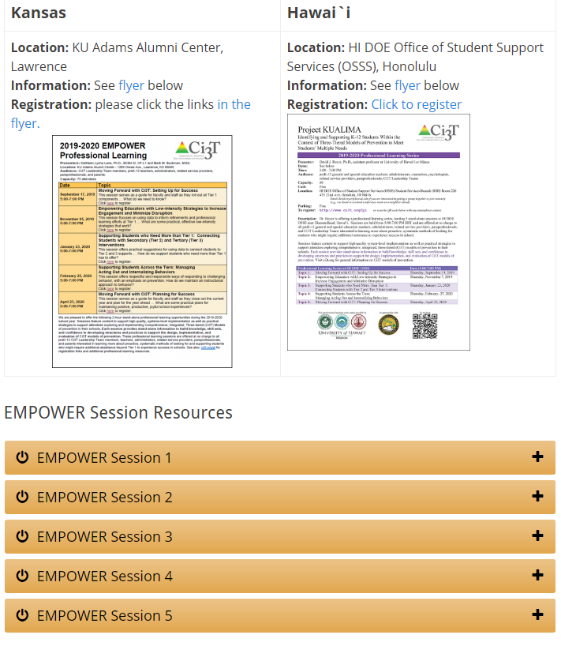 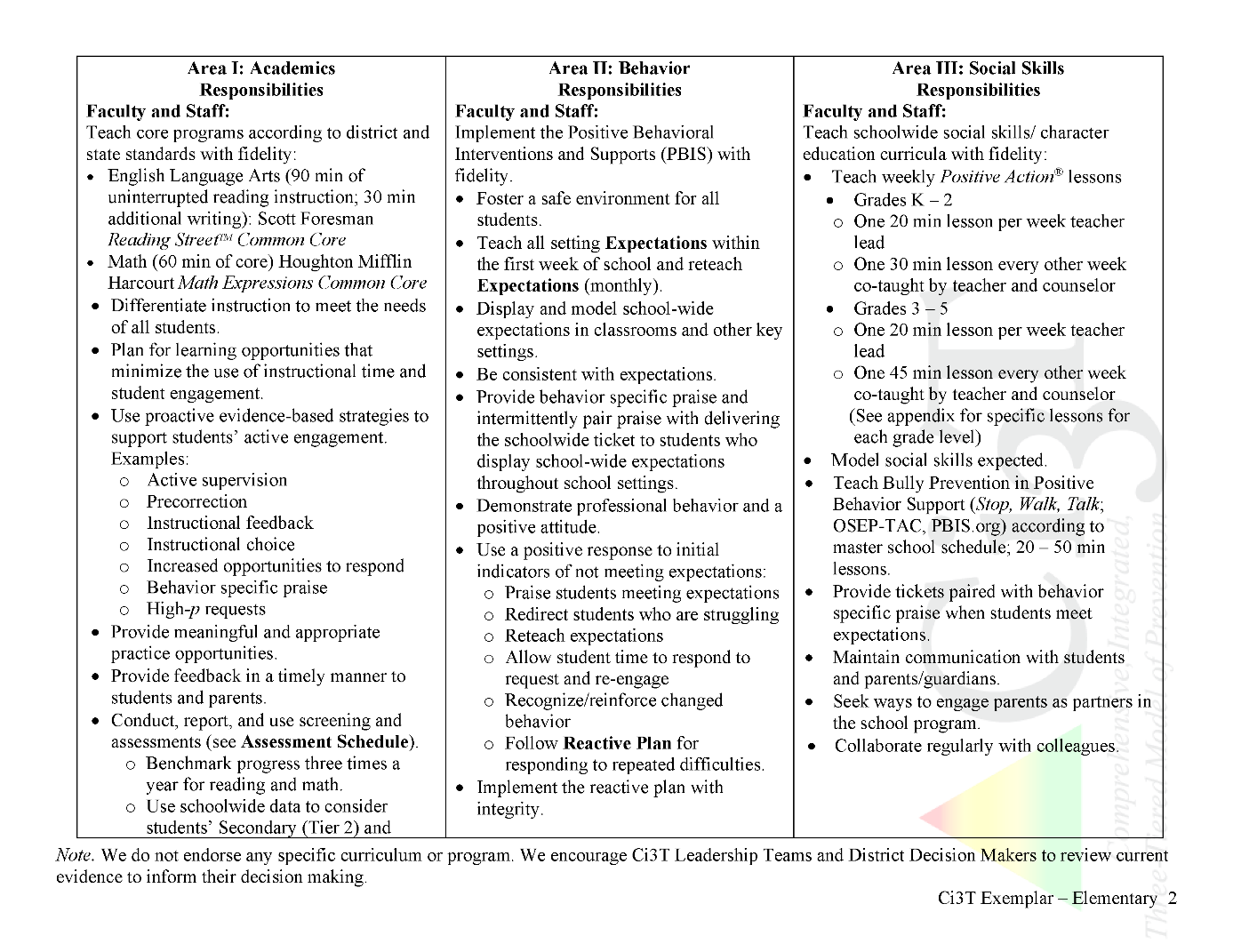 What do I need to know?
Ci3T Exemplar - Elementary
[Speaker Notes: BCBA Task List K-02 Identify the contingencies governing the behavior of those responsible for carrying out behavior-change procedures and design interventions accordingly – emphasize shift to clearly stating expectations for staff and students]
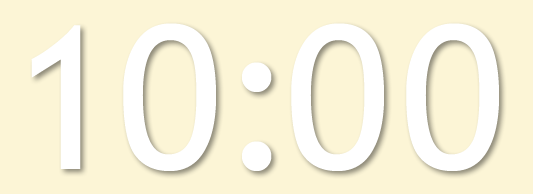 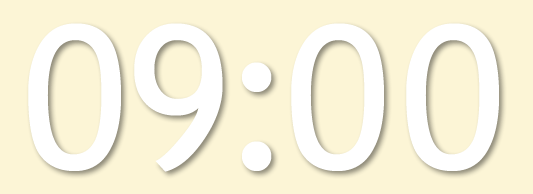 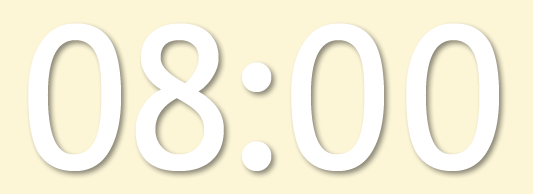 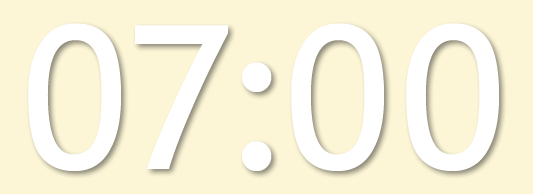 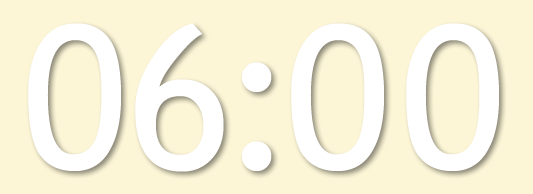 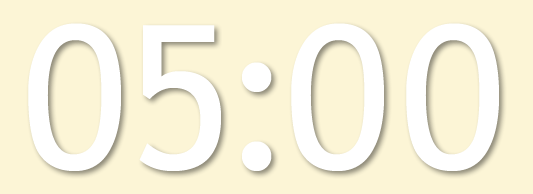 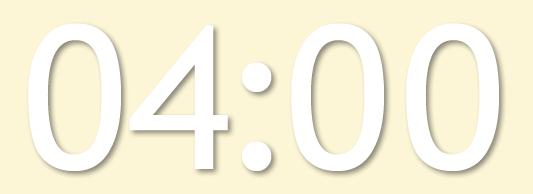 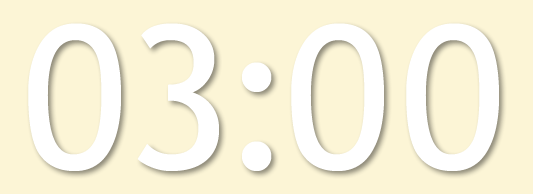 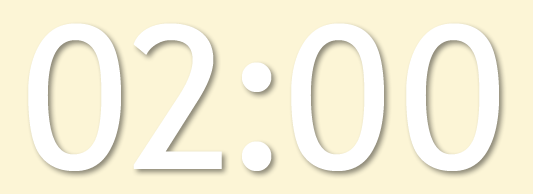 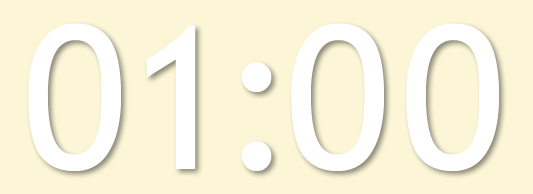 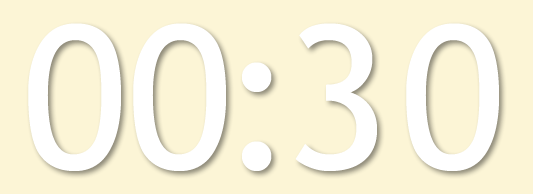 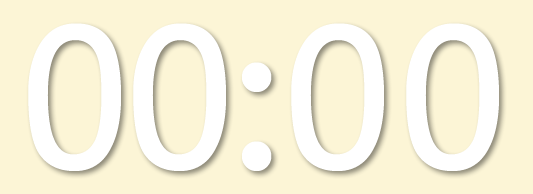 Let’s talk… and make plans!
[Speaker Notes: 10 min]
Rolling out at Tier 1: Behavioral Domain
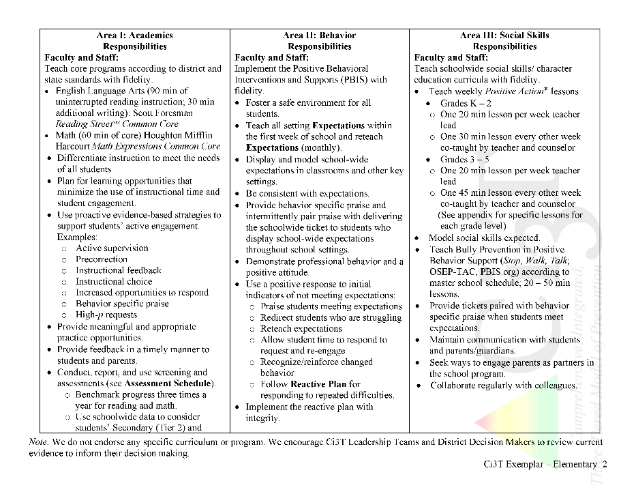 Teaching 
Reinforcing
Monitoring
Ci3T Primary Plan: Faculty and Staff Roles and Responsibilities
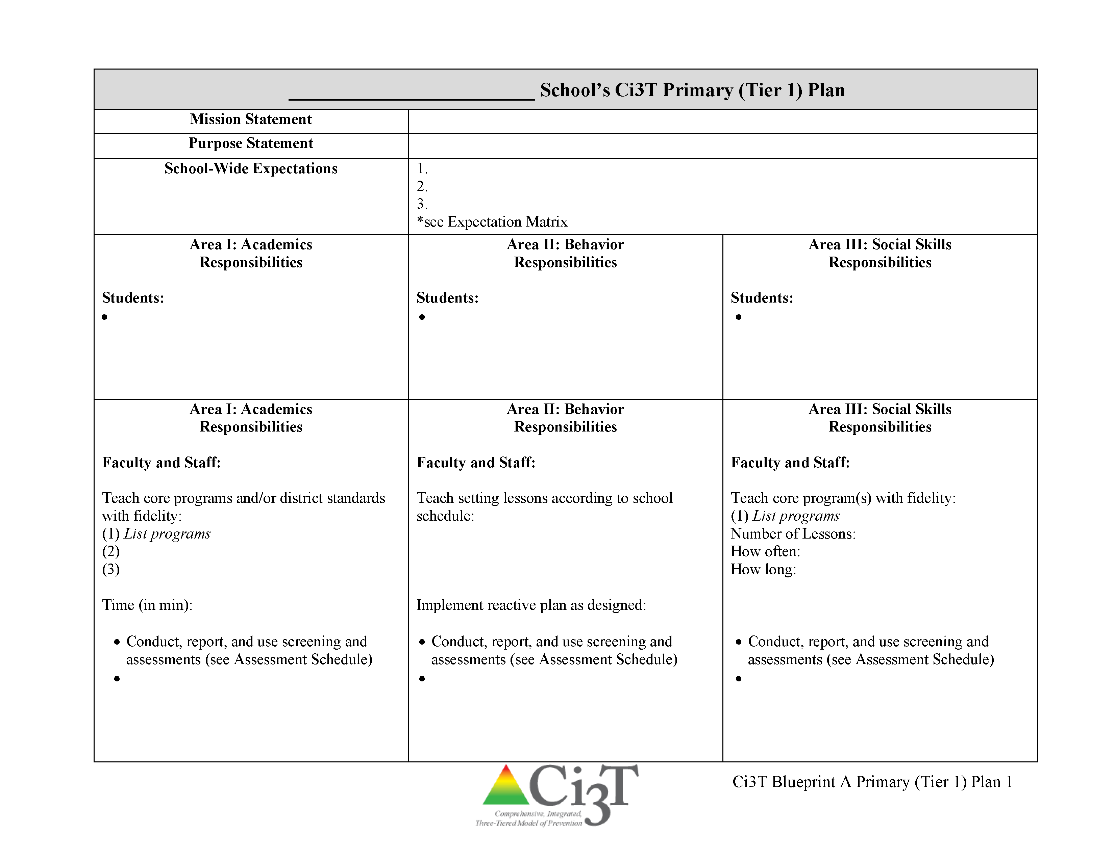 Rolling out at Tier 1: Behavior
Reviewing Roles & Responsibilities
What do I need to know?
Procedures for Teaching
How am I doing with teaching expectations for specific settings?
Procedures for Reinforcing
How have I been reinforcing students for meeting expectations?
Procedures for Monitoring
How am I doing with implementation?
Questions & Considerations?
Successes!
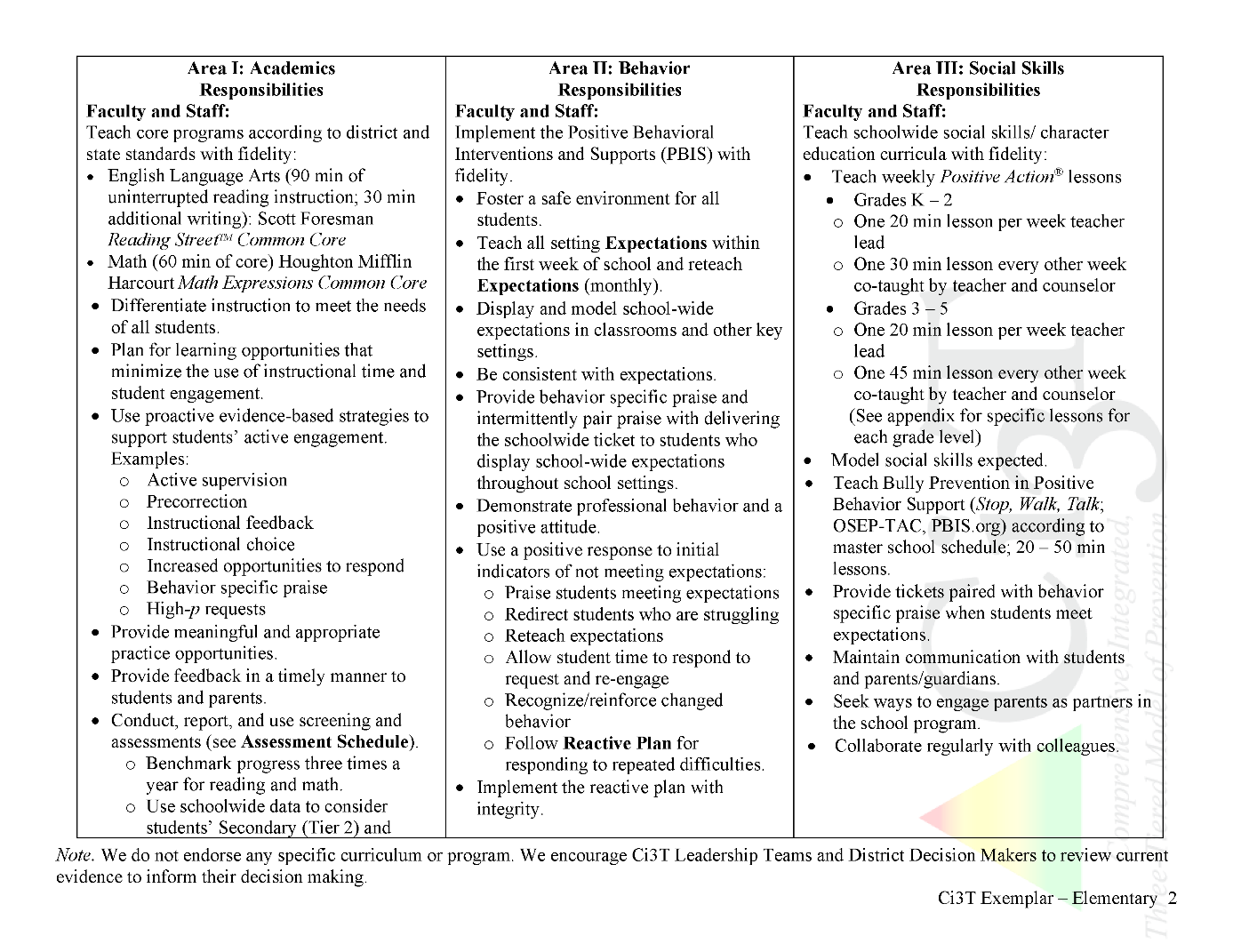 What do I need to know?
Ci3T Exemplar - Elementary
Rolling out at Tier 1: Social
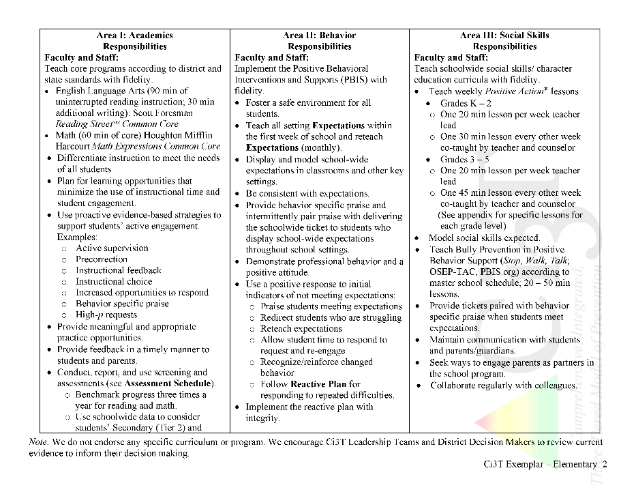 Teaching 
Reinforcing
Monitoring
Ci3T Primary Plan: Faculty and Staff Roles and Responsibilities
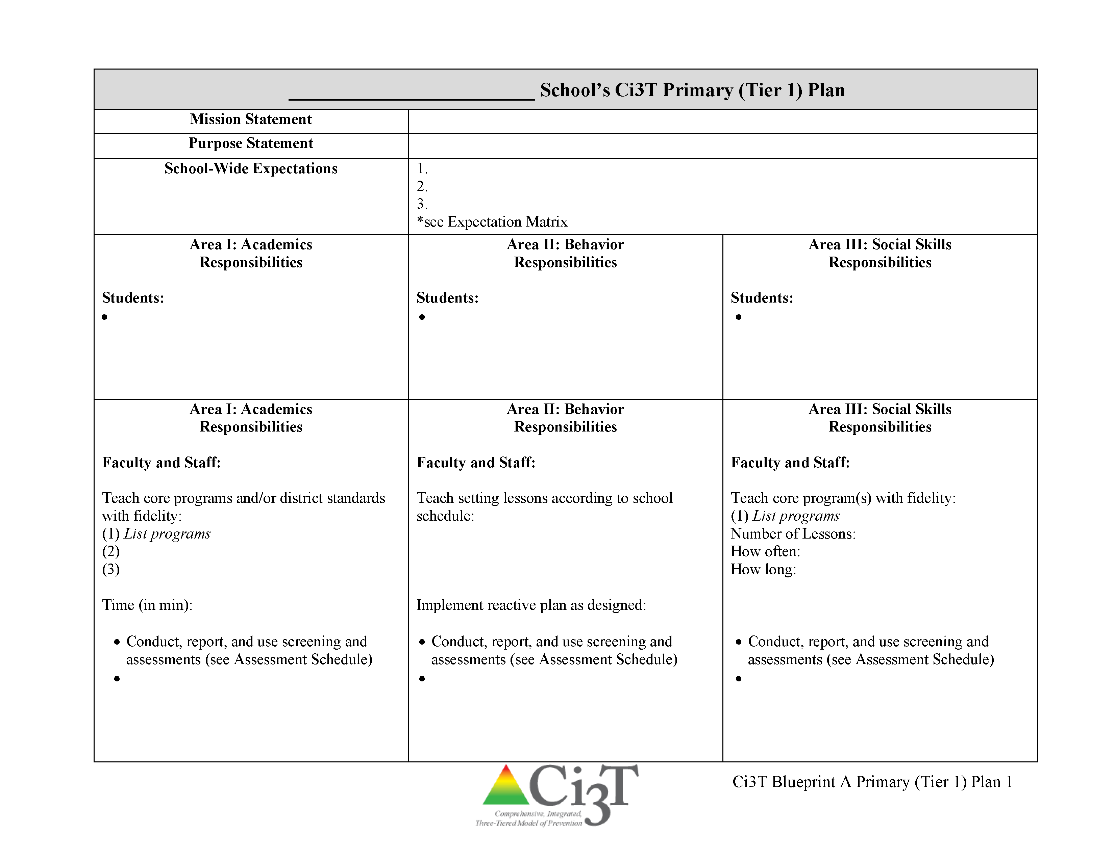 [Speaker Notes: BCBA Task List K-02 Identify the contingencies governing the behavior of those responsible for carrying out behavior-change procedures and design interventions accordingly – Emphasize shift to clearly stating expectations for staff and students]
Rolling out at Tier 1: Social Skills
Reviewing Roles & Responsibilities
What do I need to know?
Procedures for Teaching
How am I doing with teaching the validated social skills curriculum?
Procedures for Reinforcing
How have I been reinforcing students for meeting expectations?
Procedures for Monitoring
How am I doing with implementation?
Questions & Considerations?
Successes!
Treatment Integrity: Tracking Lessons Taught
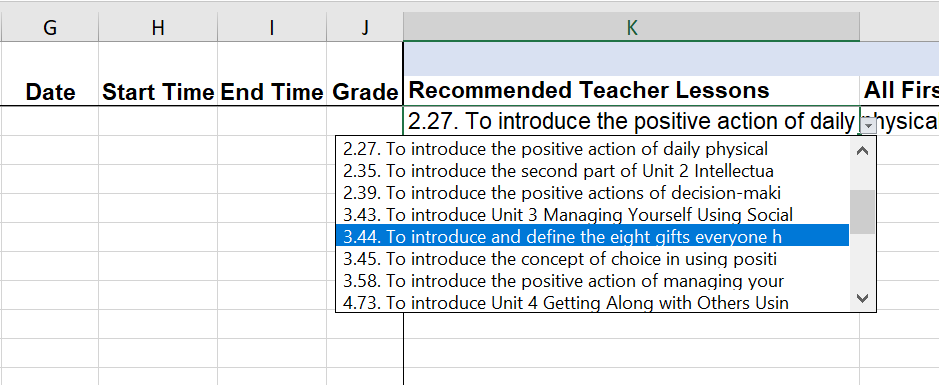 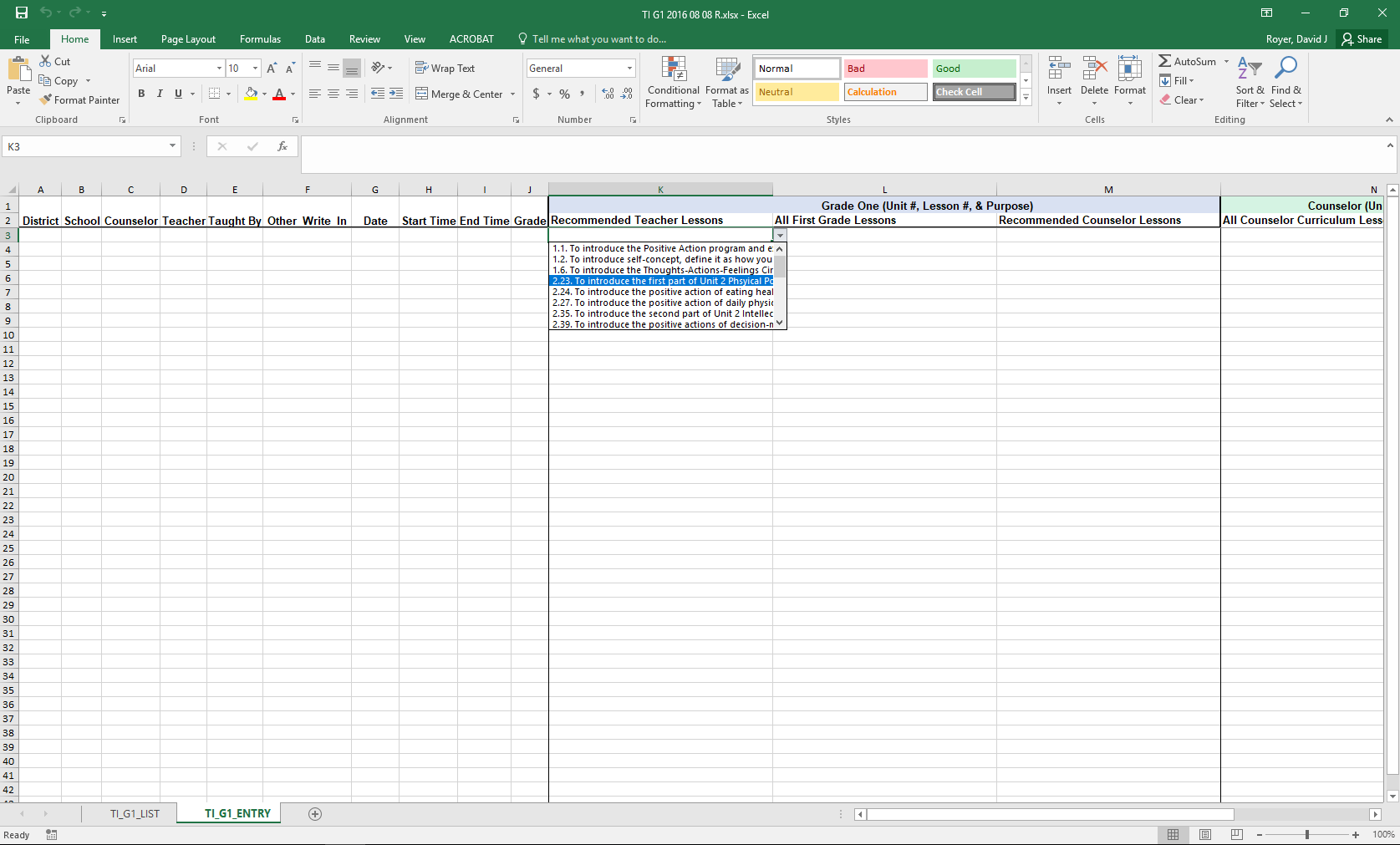 Example social skills lesson implementation tracker
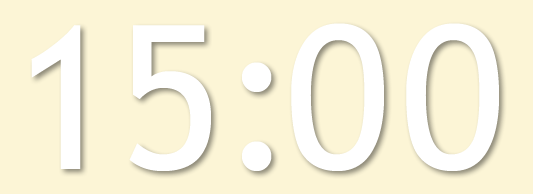 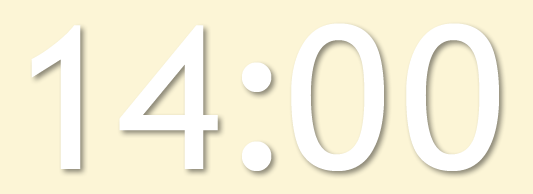 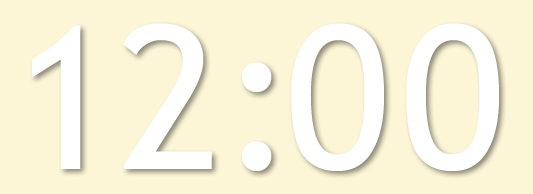 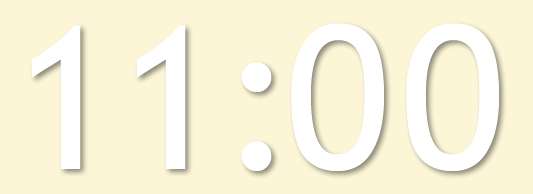 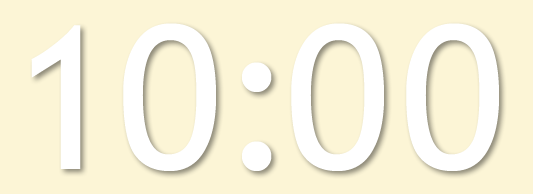 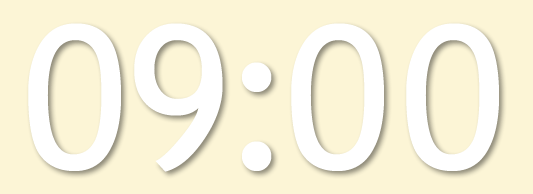 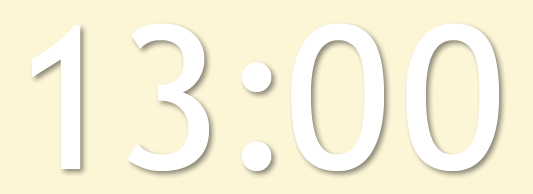 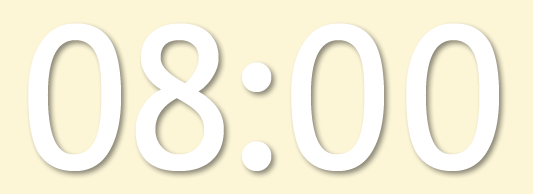 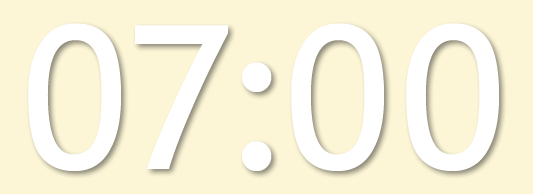 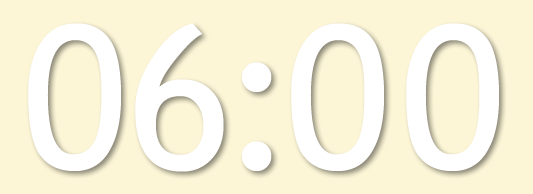 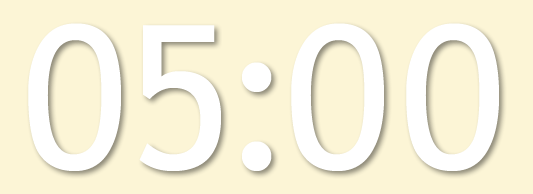 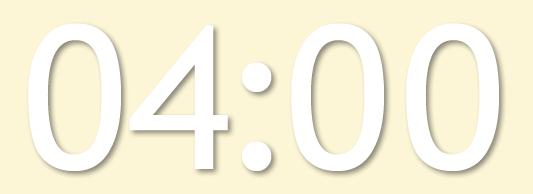 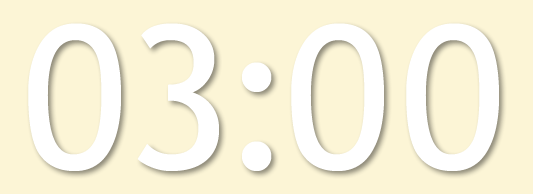 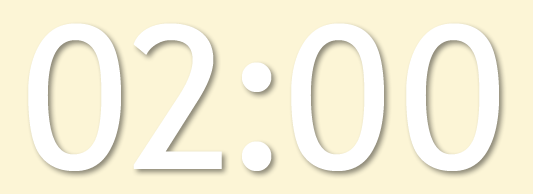 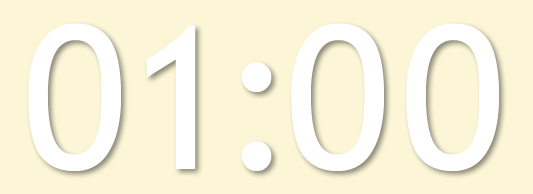 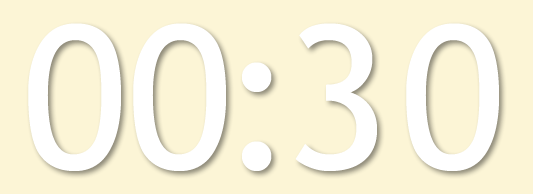 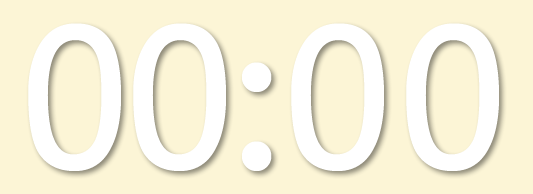 Let’s talk… and make plans!
[Speaker Notes: 15 min]
A Look at Tier 1
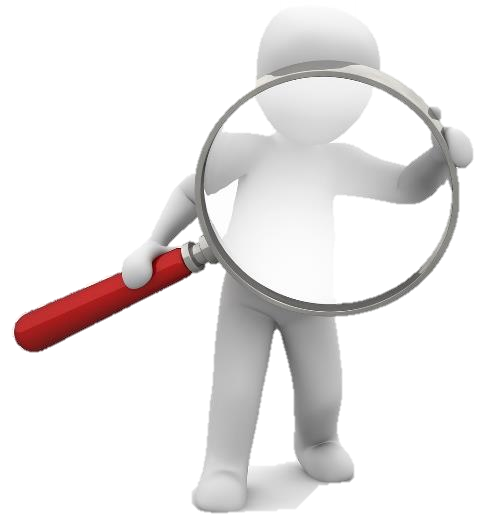 Teaching 
Reinforcing
Monitoring
Procedures for Teaching the Plan to:
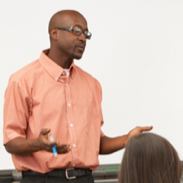 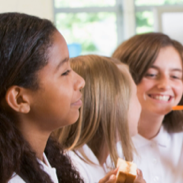 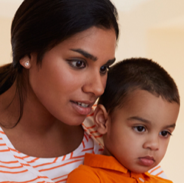 Focuses on teaching more appropriate functional skills that promote success in the school environment and provides a context for the practice and reinforcement of these skills
Lewis, T. J., Powers, L. J., Kely, M. J., & Newcomer, L. L. (2002). Reducing problem behaviors on the playground: An investigation of the application of schoolwide positive behavior supports. Psychology in the Schools, 39(2), 181-190; Turnbull, A., Edmonson, H., Griggs, P., Wickham, D., Sailor, W., Freeman, R., ... & Riffel, L. (2002). A blueprint for schoolwide positive behavior support: Implementation of three components. Exceptional Children, 68(3), 377-402.
[Speaker Notes: More than preventing problem behavior from occurring.]
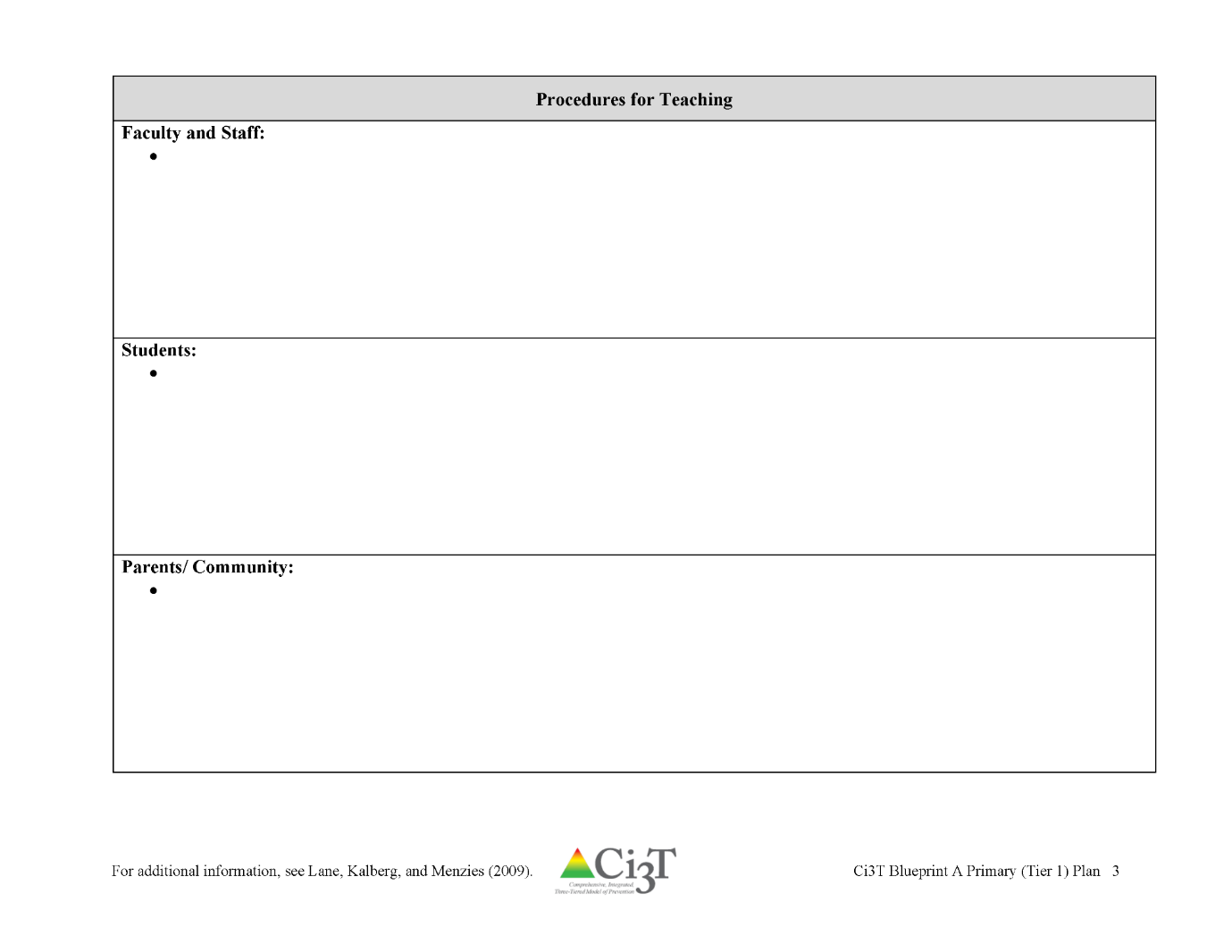 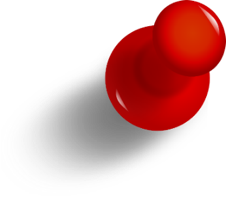 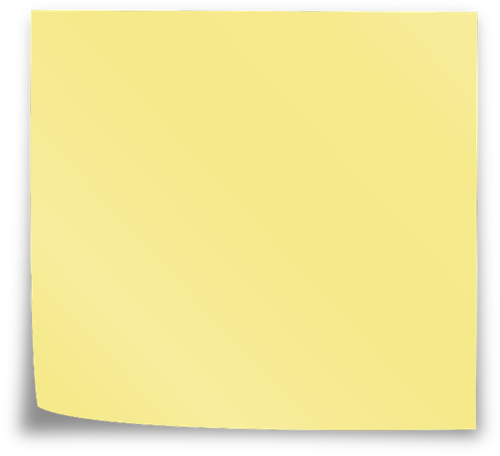 Locate in your Ci3T Implementation Manual
How will primary prevention (Tier 1) efforts be taught to all stakeholders?
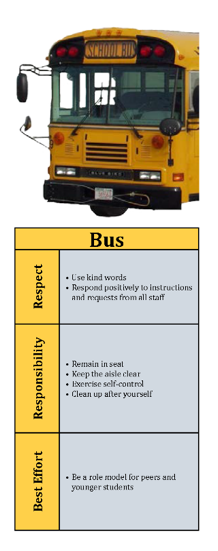 Faculty and Staff
Implementation manual
Expectation matrix
Bookmarks
Collaborative teams
Posters
Ticket tip sheet 
Professional learning
Students
Lessons
Posters
Videos
Parents and Community
Letters to parents
Contacts with community businesses
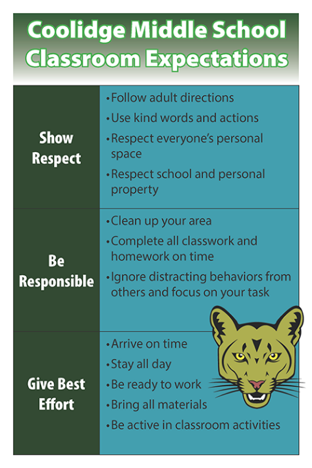 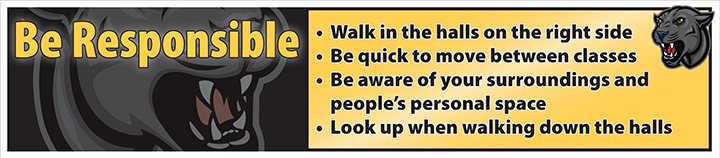 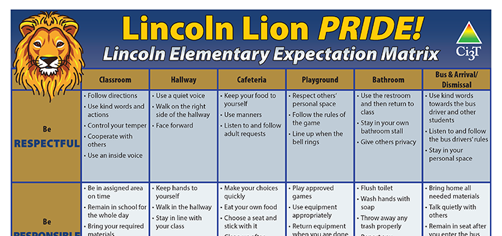 Shared with permission.
[Speaker Notes: Lessons: setting expectations, social skills
Posters: setting expectations, full expectation matrix]
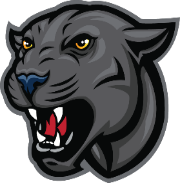 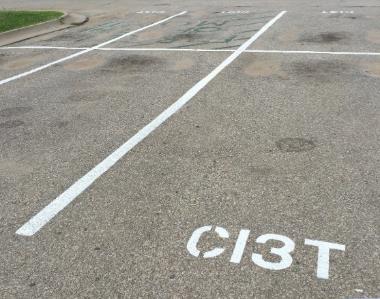 Donation Coupon: 
1 box of Macaroni and Cheese to Community Food Drive
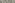 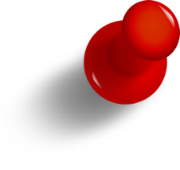 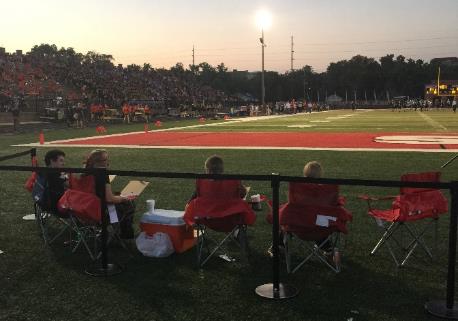 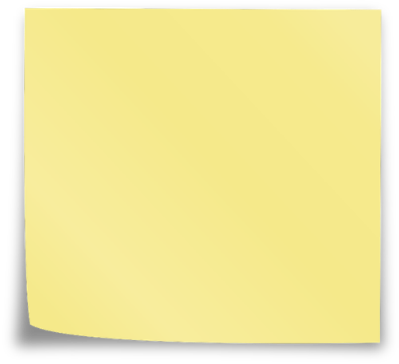 Locate in your Ci3T Implementation Manual
Procedures for Reinforcing
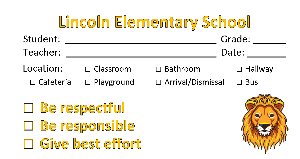 How will you reinforce… 
Faculty and staff for
Participation and support
Modeling schoolwide expectations
Taking an instructional approach to behavior
Implementing the Ci3T plan with fidelity
Making instructional shifts in traditional practices
Students for
Demonstrating the expectations acrossacademic, behavioral, and social skill domains
Families and community for
Communication with school staff
Reinforcing expectations
Supporting the social skills lessons at home and in the community
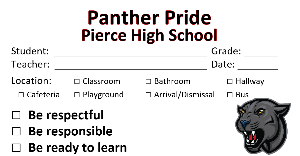 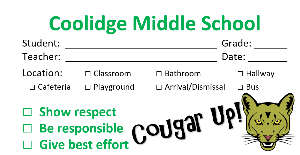 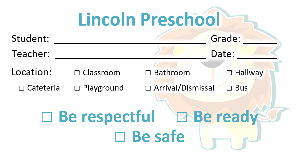 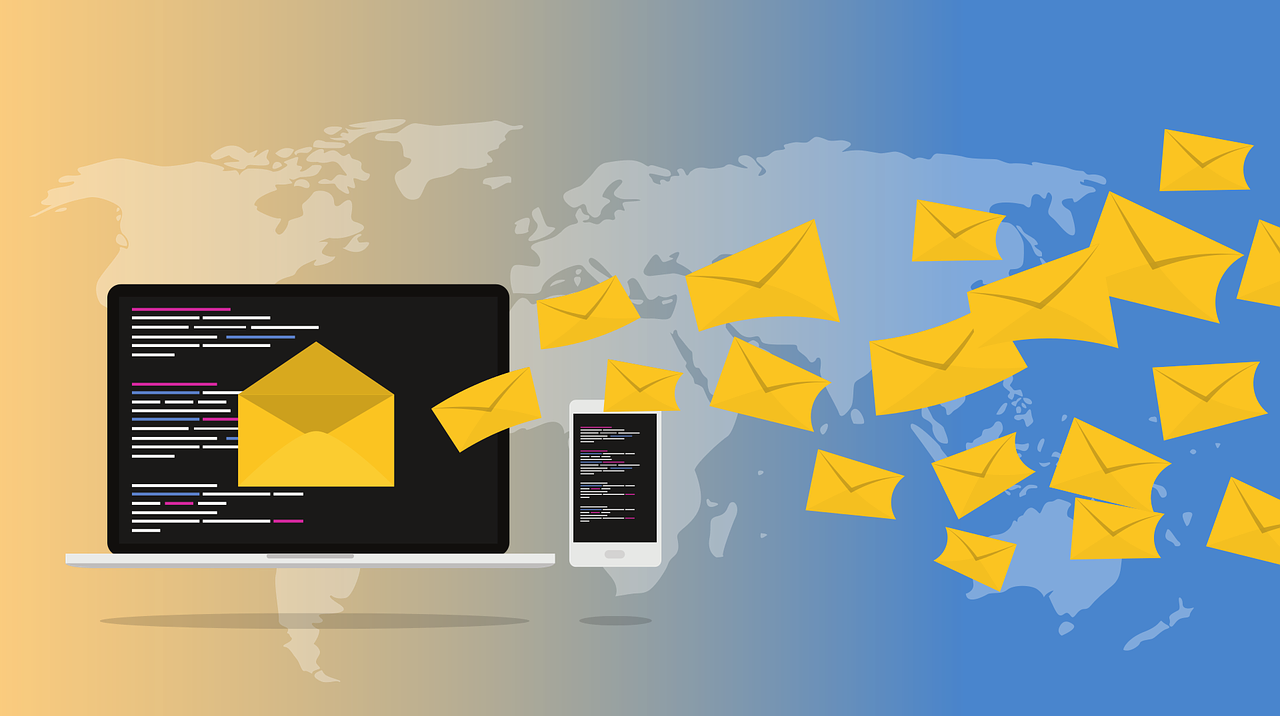 Ticket Tip Sheet
When giving a ticket for positive behavior, always pair behavior specific praise. Example, “Lori, thank you for walking down the hallway with a quiet voice and your hands at your side. For showing responsibility, you have earned a PAWS ticket.”
In the first days and weeks of implementing a Positive Behavior Interventions and Support system, flood students with tickets to increase effectiveness. Overtime fade tickets and provide intermittent reinforcement.
School staff should try to be consistent with ticket distribution. Portions of staff meetings can be used to discuss ticket distribution.
To ensure student buy-in, survey students to gain an understanding of what reinforcements are desired. 
Explicitly teach students how tickets can be earned and what tickets can be used for once they are received.
Weekly emails
Ticket Tip Sheet
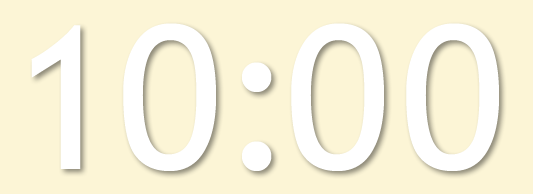 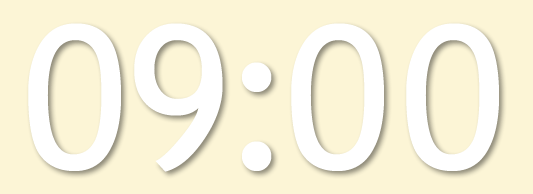 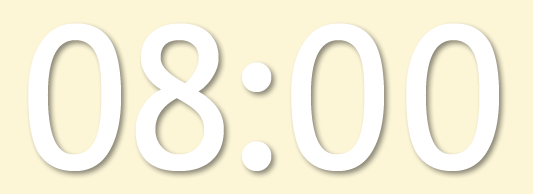 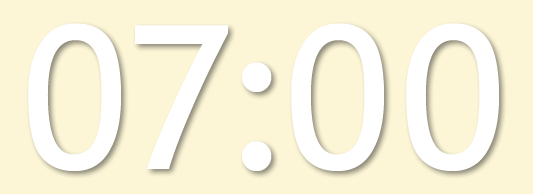 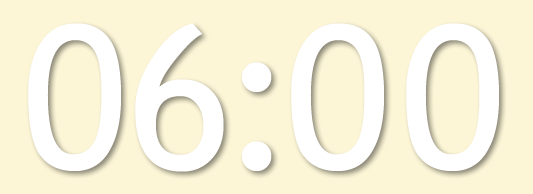 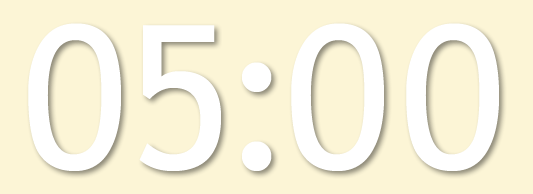 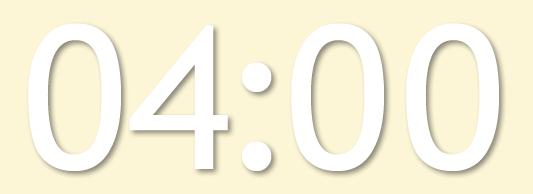 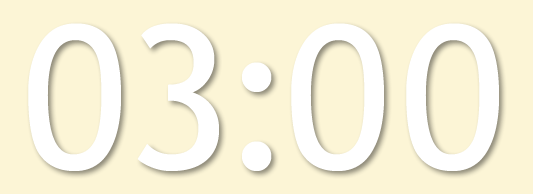 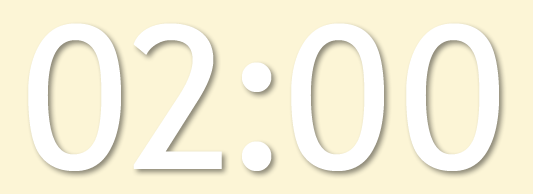 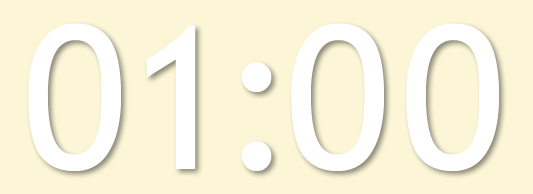 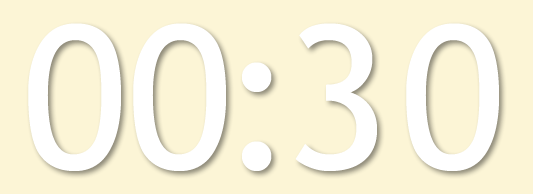 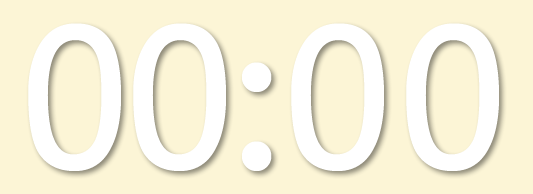 Let’s talk… Procedures forTeaching and Reinforcing
[Speaker Notes: 10 min]
A Look at Tier 1
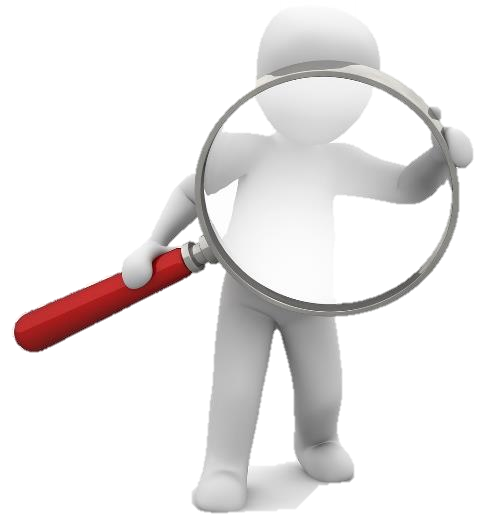 Teaching 
Reinforcing
Monitoring
Essential Components of Primary Prevention Efforts
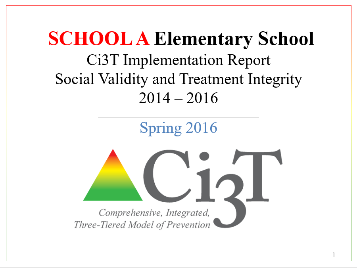 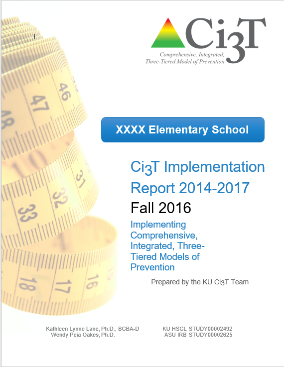 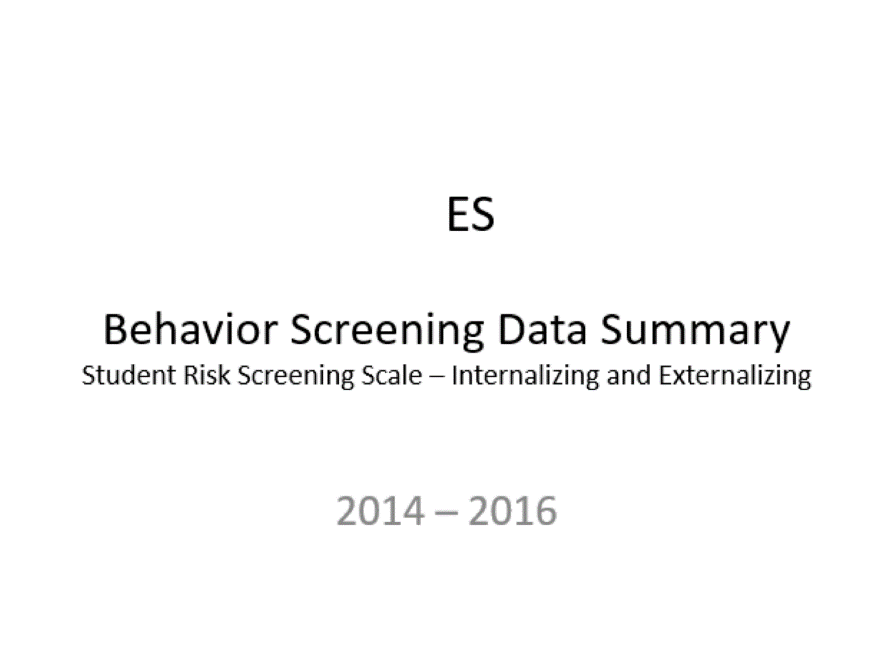 Monitoring Your Plan
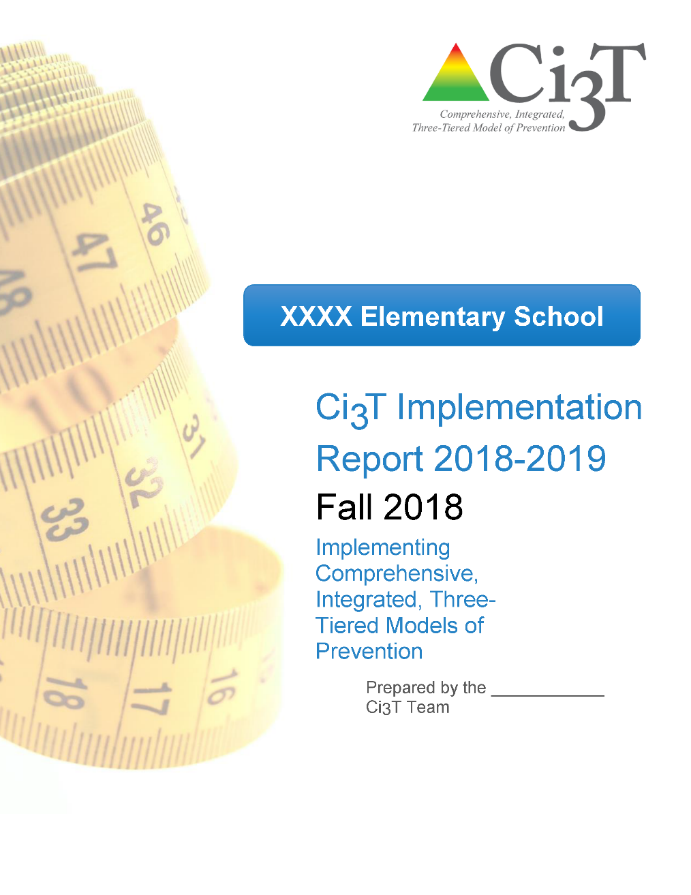 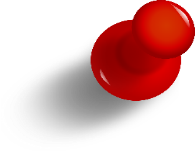 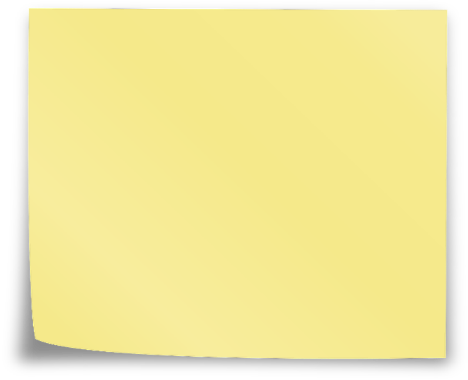 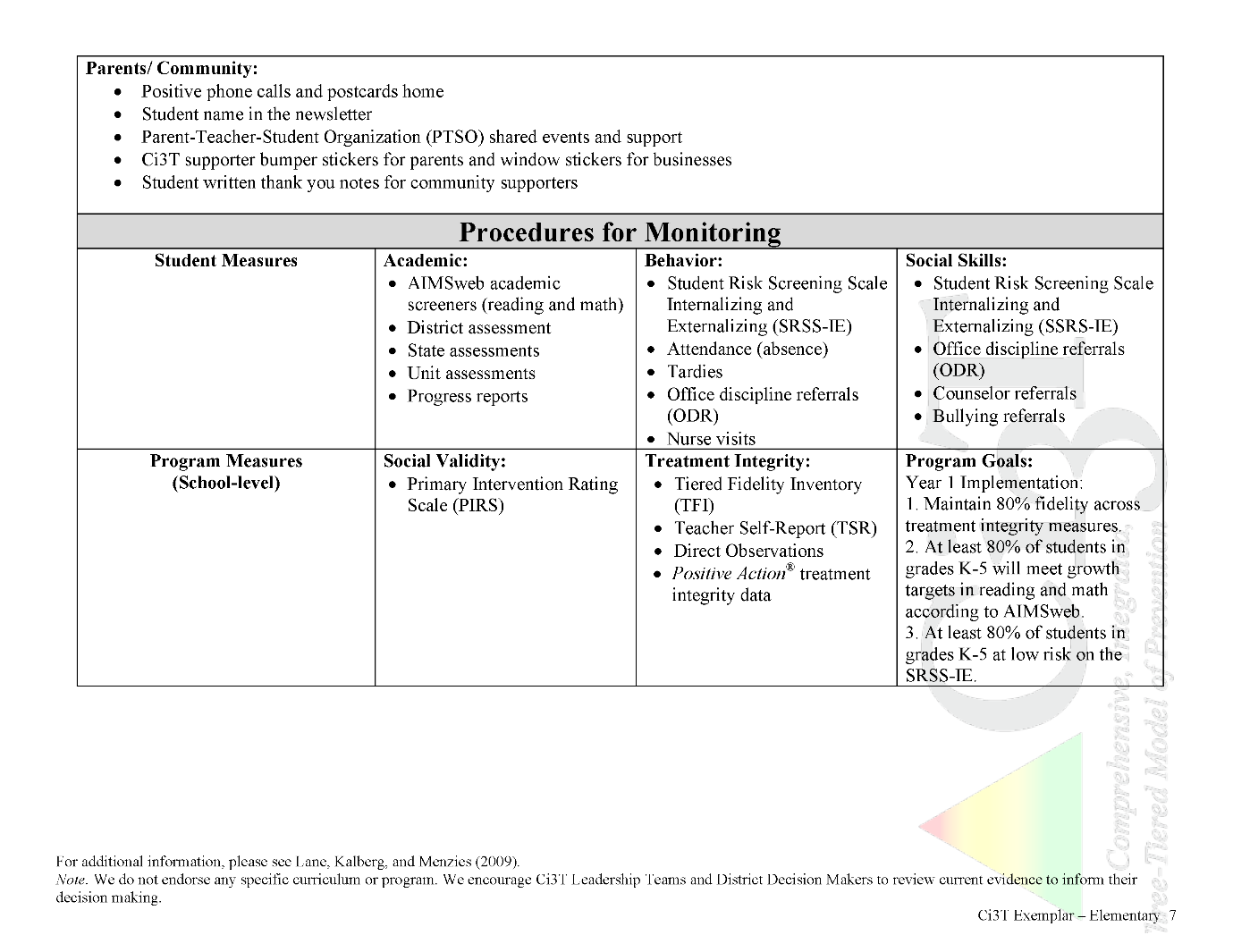 In future years, consider alternative program goals.
80% of students meeting reading and math targets on assessments
Locate in your Ci3T Implementation Manual
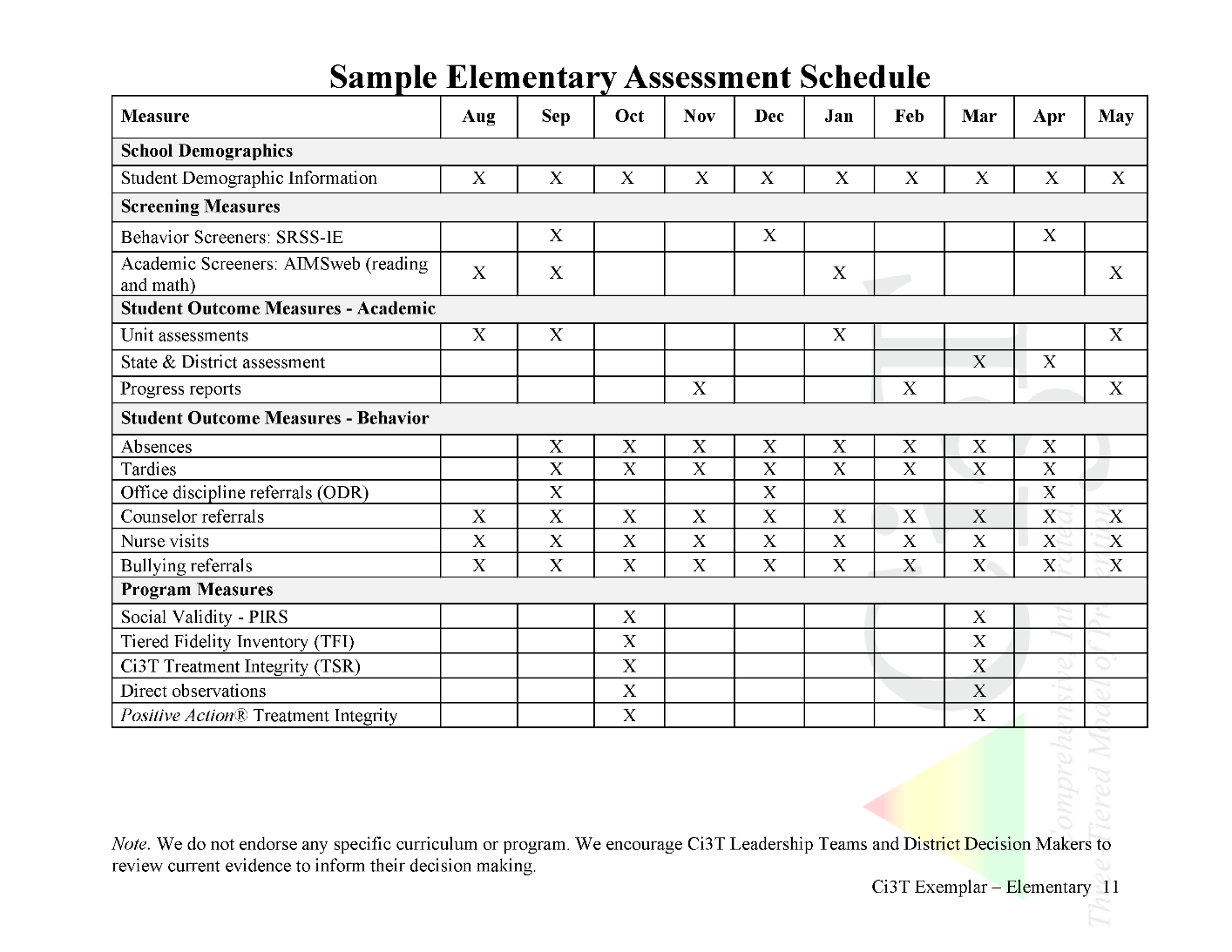 Why monitor implementation?
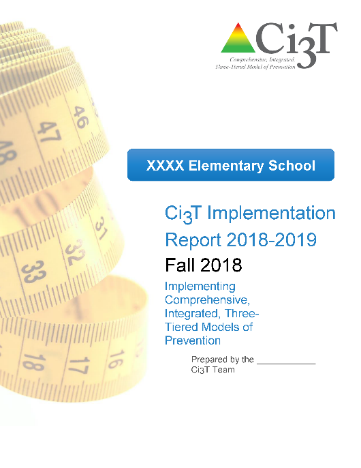 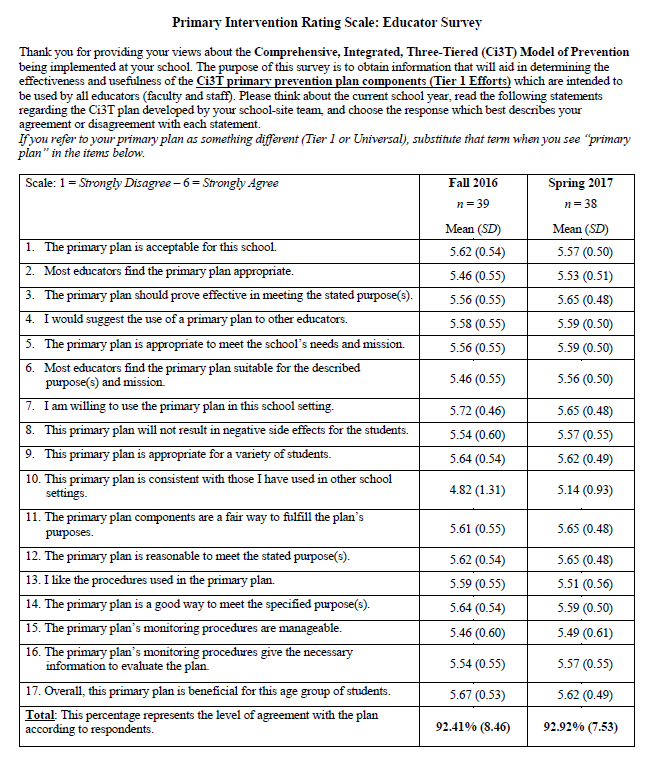 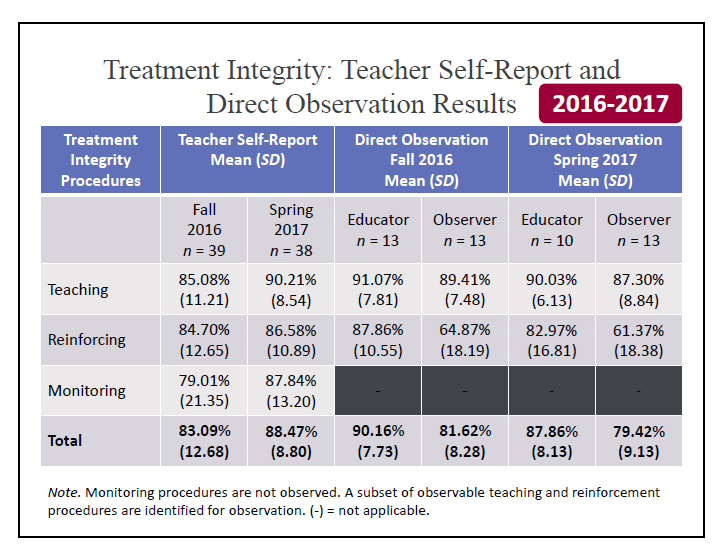 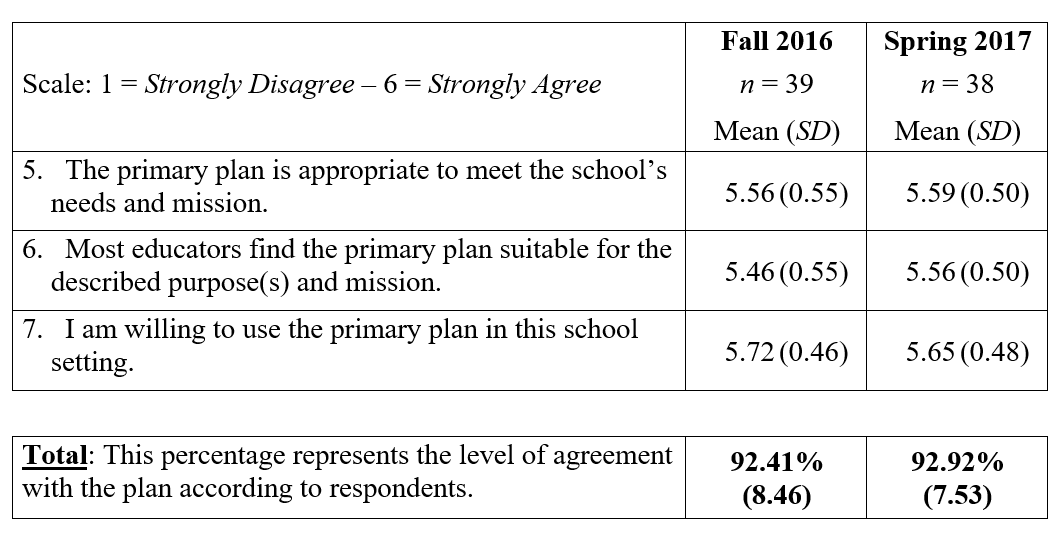 Do our students have access to Tier 1?
What are our strengths and areas for growth?
What professional learning opportunities can we give our staff?
How can we improve our plan?
Social Validity & Treatment Integrity
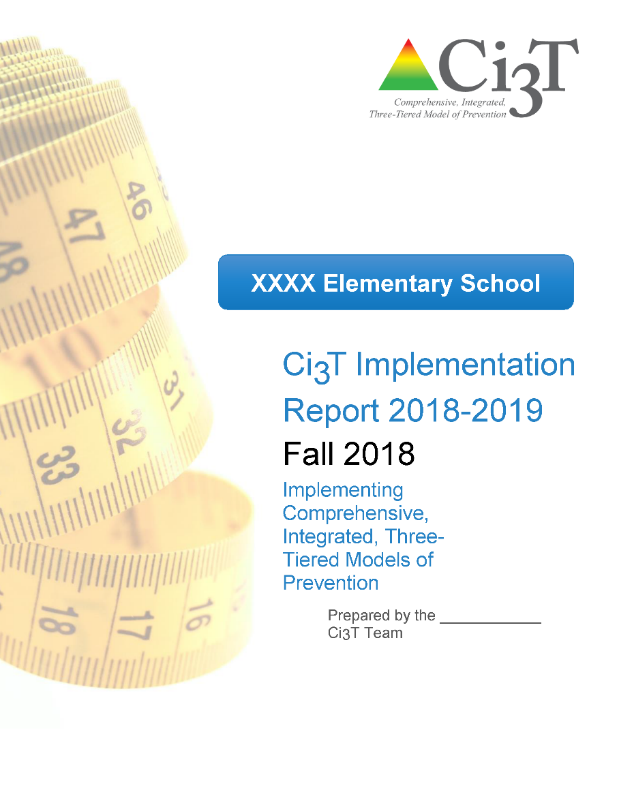 Schools receive fall and spring reports outlining:
…faculty and staff opinions about the Ci3T plan
…degree to which the Ci3T plan is being implemented
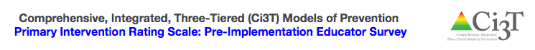 Social Validity
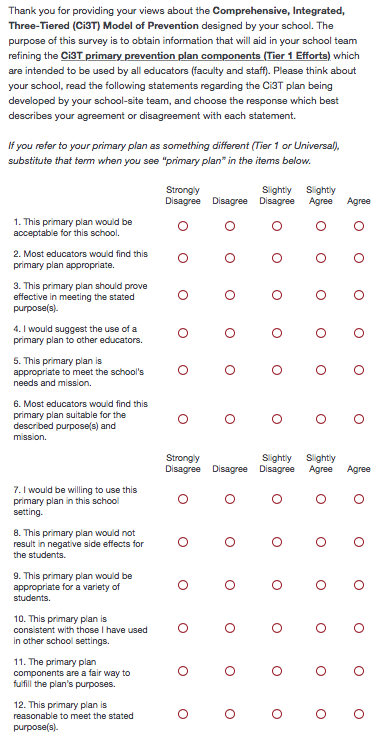 Used during building and implementation
AFTER the person has had an opportunity to learn about the plan
PIRS scores have predicted implementation in previous studies
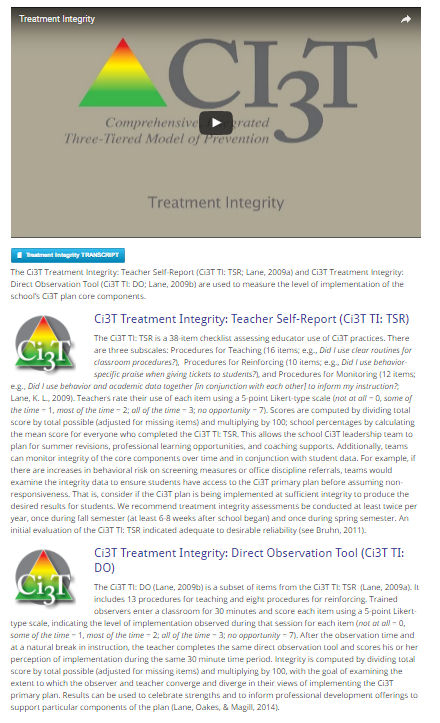 Treatment Integrity
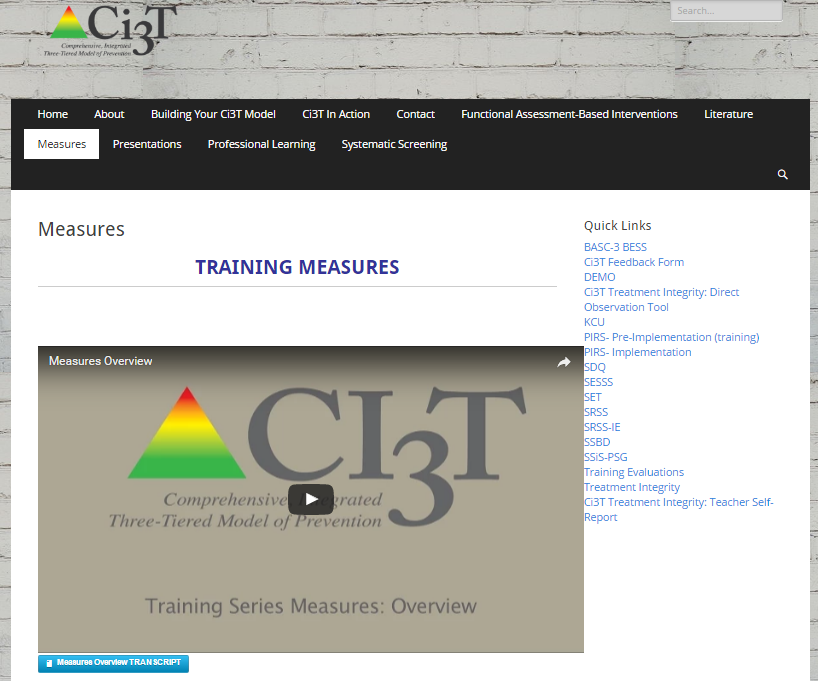 Treatment Integrity
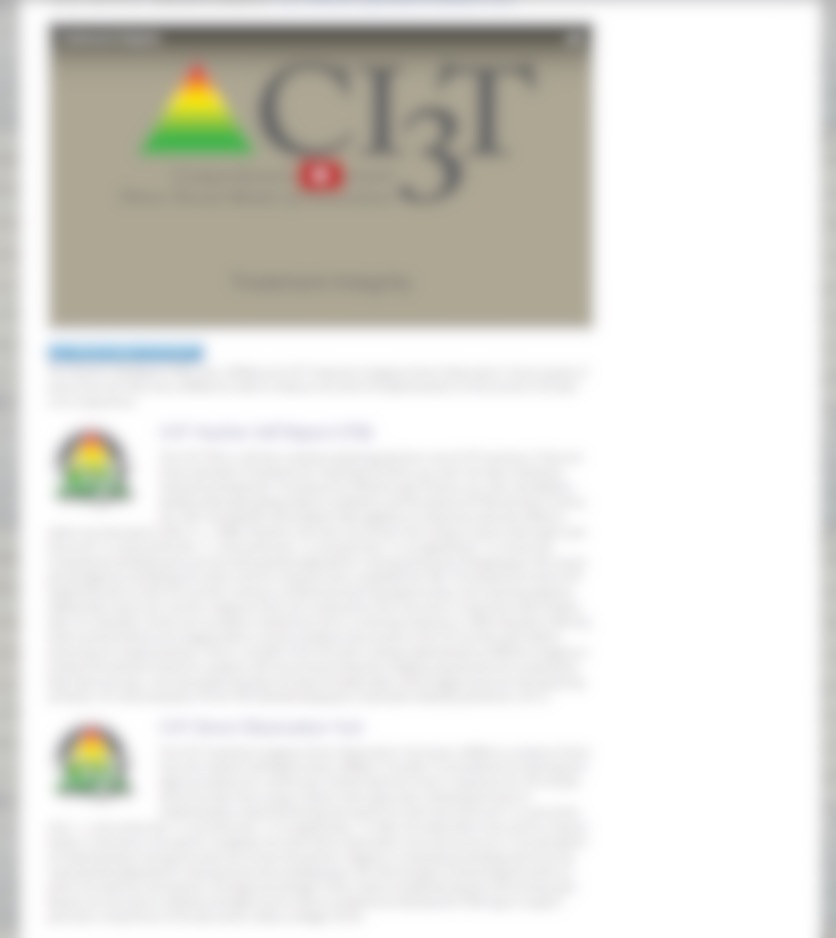 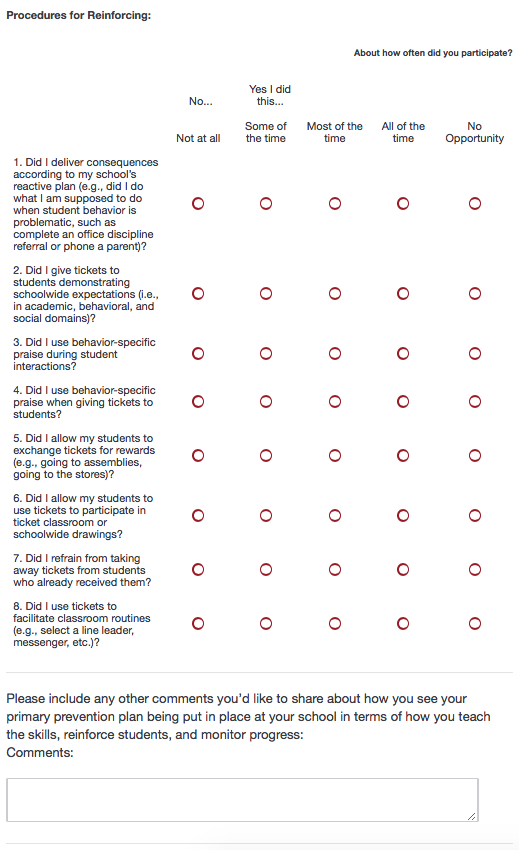 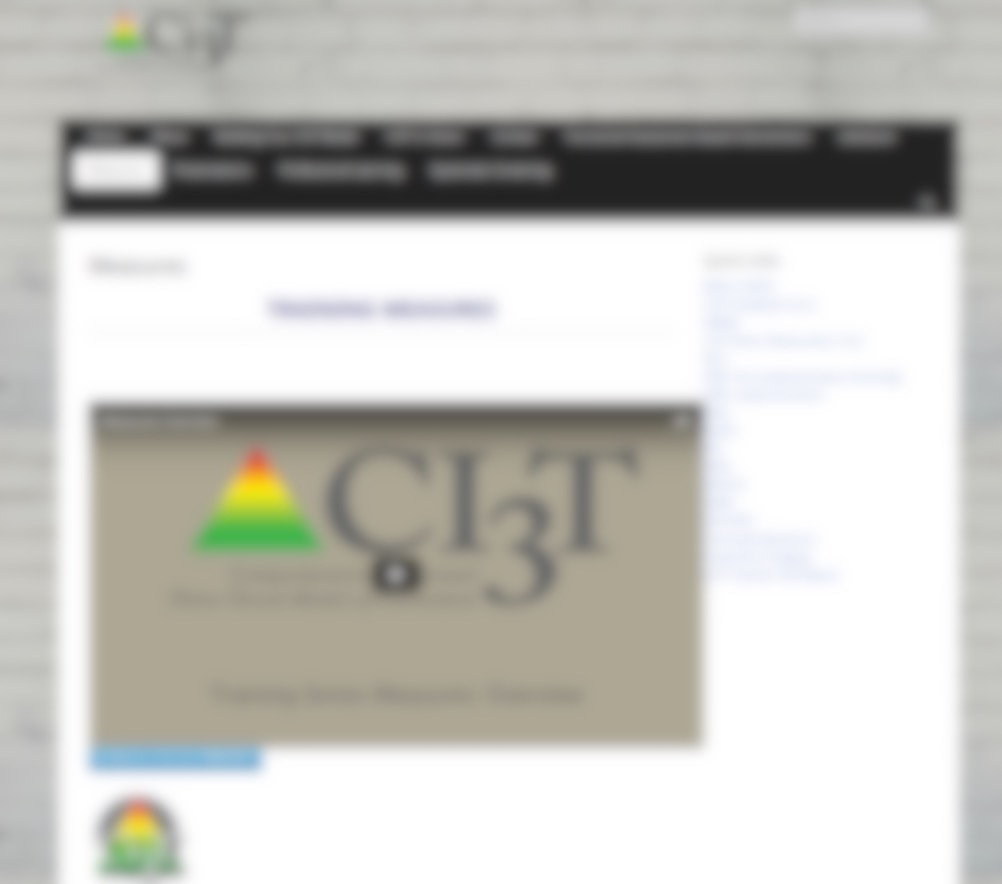 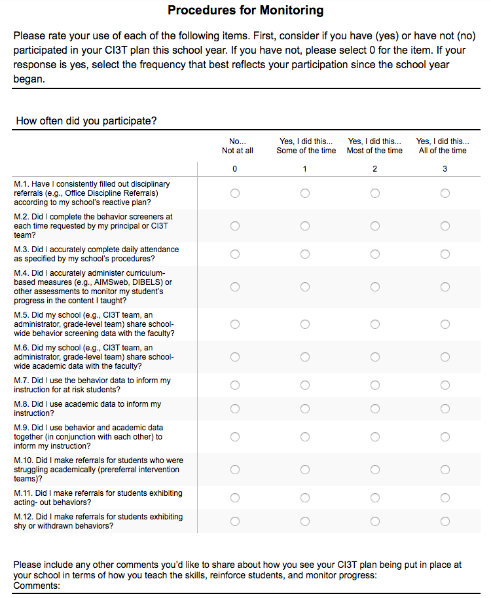 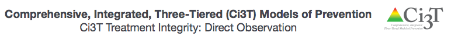 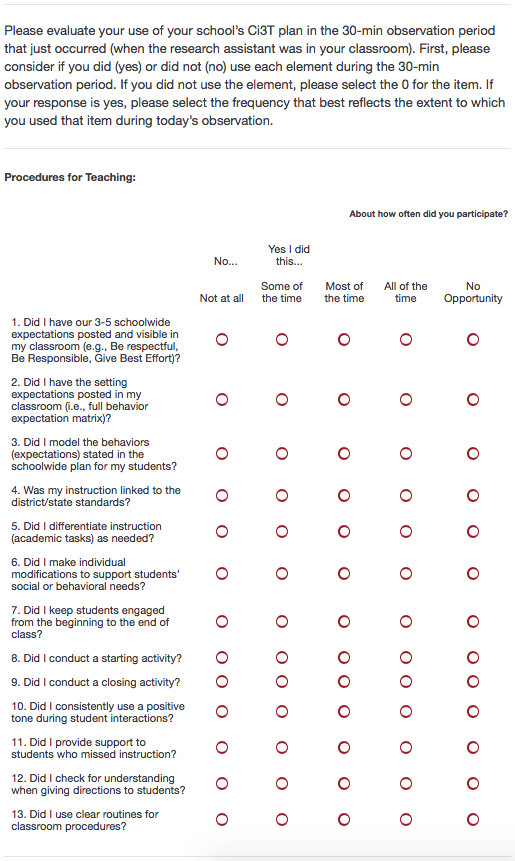 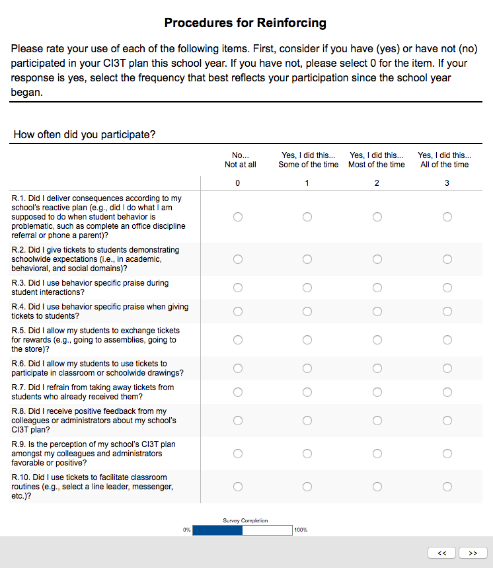 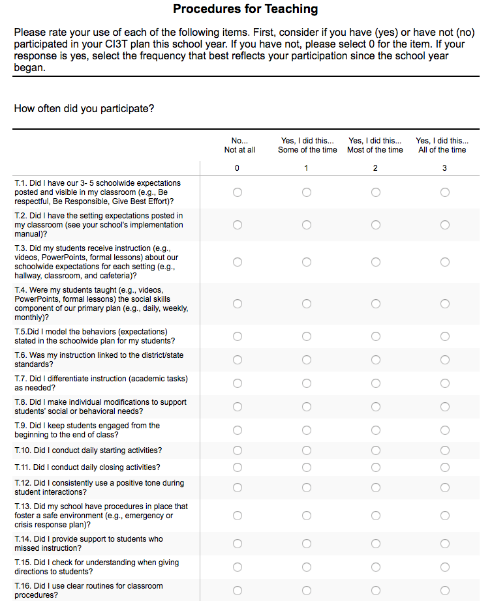 Ci3T TI: Teacher Self-Report
Ci3T TI: Direct Observation
Treatment Integrity
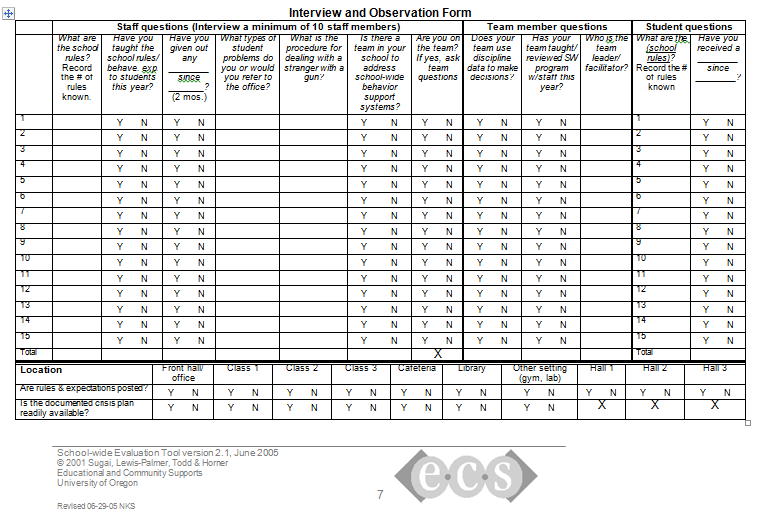 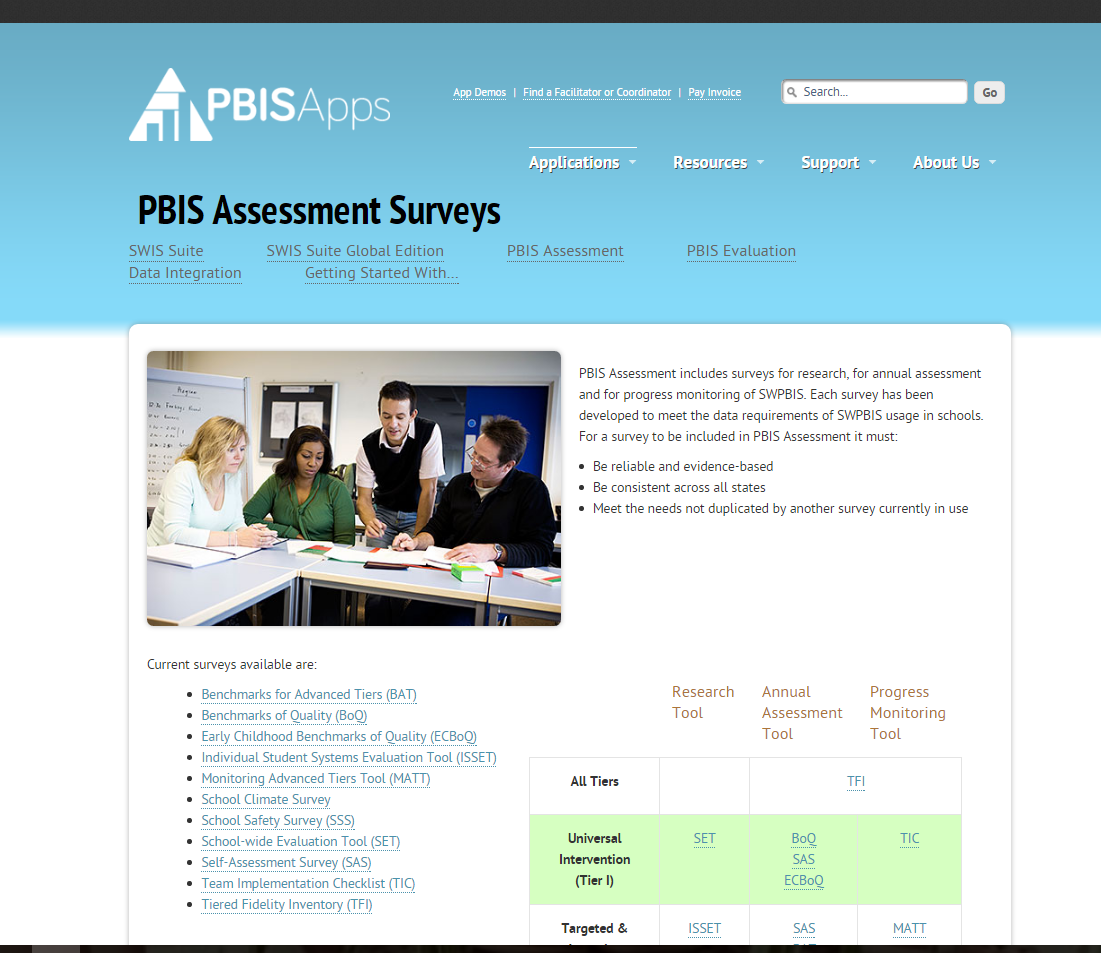 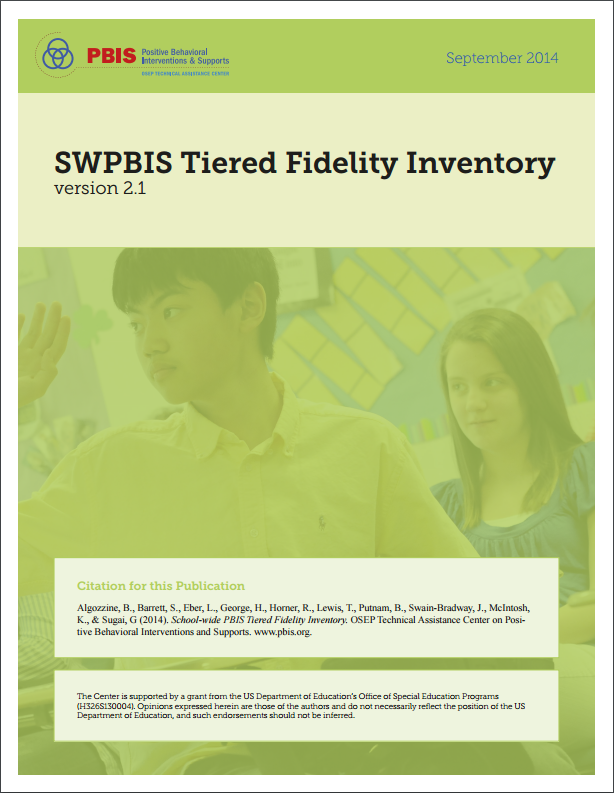 "Tiered Fidelity Inventory" and “Schoolwide Evaluation Tool Interview and Observation Form” are products developed as part of the U.S. Department of Education’s Office of Special Education Programs National Technical Assistance Center on Positive Behavioral Interventions and Supports.
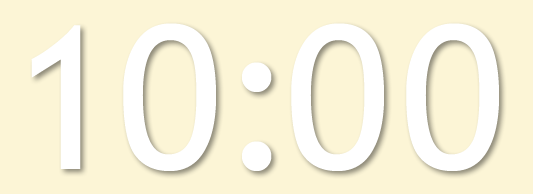 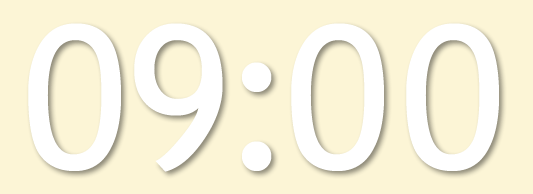 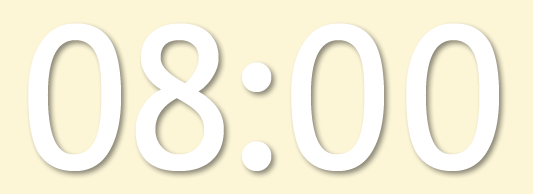 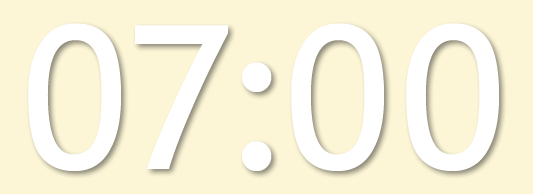 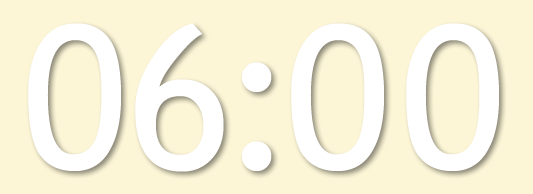 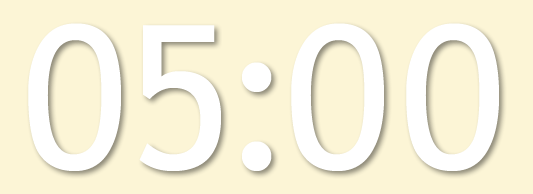 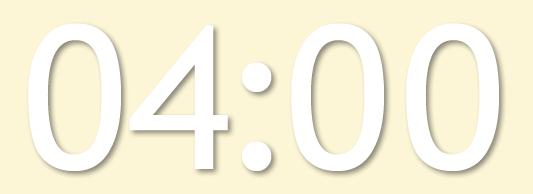 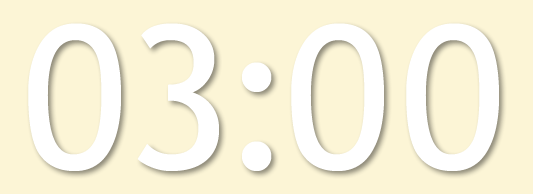 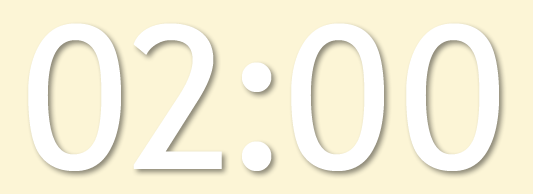 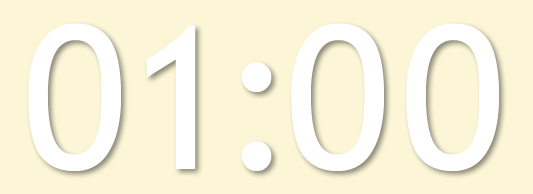 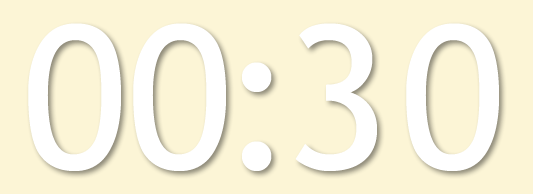 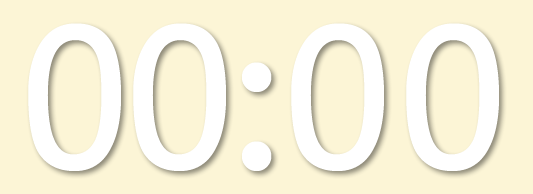 Let’s talk… Procedures for Monitoring
[Speaker Notes: 10 min]
What data do we currently collect and how do these data inform decision making?
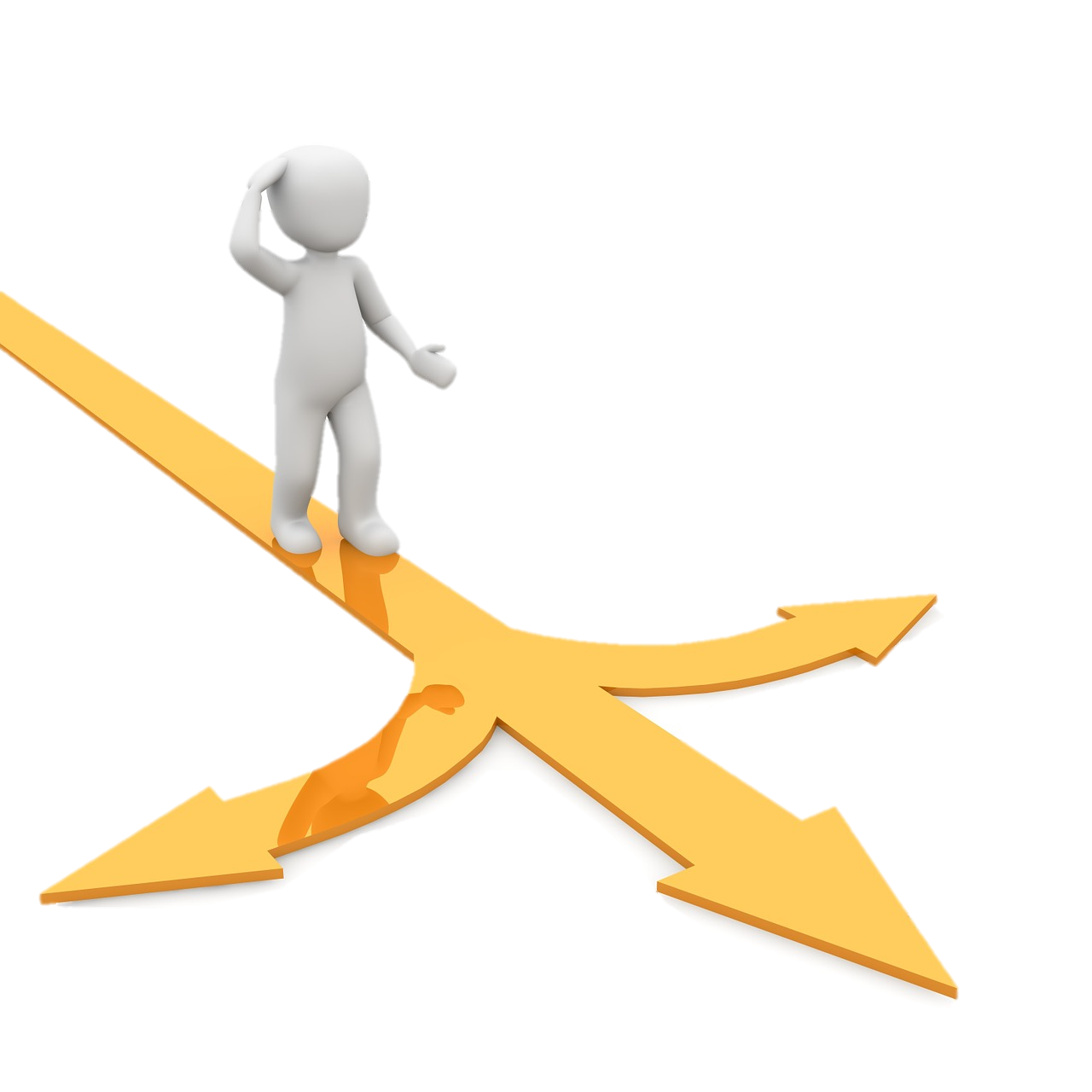 Examining your screening data…
…implications for primary prevention efforts
…implications for teachers
…implications for student-based interventions
See Lane, Menzies,  Bruhn, and Crnobori  (2011)
Student Risk Screening ScaleFall 2004 – 2012Middle School
Source: Lane, K. L., Oakes, W. P., & Magill, L. M., (2014). Primary prevention efforts: How do we implement and monitor the Tier 1 component of our comprehensive, integrated, three-tiered model of prevention. Preventing School Failure, 58, 143-158. doi: 10.1080/1045988X.2014.893978 [Figure 4. Middle school behavior screening data over time at the fall time point. Adapted from Figure 4.6 p. 127 Lane, K. L., Menzies, H. M, Oakes, W. P., & Kalberg, J. R. (2012). Systematic screenings of behavior to support instruction: From preschool to high school. New York, NY: Guilford Press.]
Sample Elementary School Fall
SRSS-E7 (externalizing) Results – All Students
N = 25
N = 16
N = 17
N = 12
N = 12
N = 86
N = 35
N = 57
N = 36
N = 50
N = 250
N = 300
N = 250
N = 255
N = 255
Sample Elementary School Fall
SRSS-I5 (internalizing) Results – All Students
N = 72
N = 18
N = 32
N = 85
N = 43
N = 45
N = 40
N = 204
N = 289
N = 261
N = 231
Additional Information
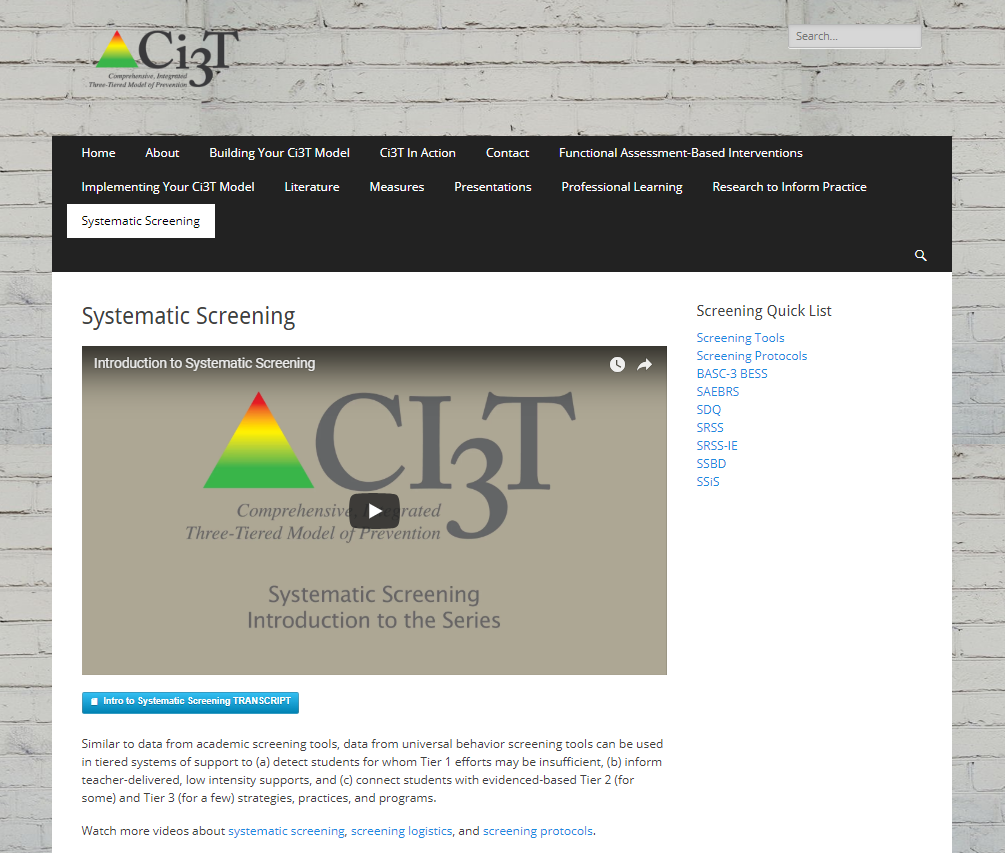 Systematic Screening  tab
Examining your screening data…
…implications for primary prevention efforts
…implications for teachers
…implications for student-based interventions
See Lane, Menzies,  Bruhn, and Crnobori  (2011)
Schoolwide Positive
Behavior Support
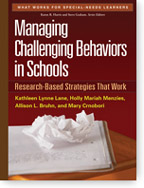 Comprehensive, Integrated,
Three-Tiered (Ci3T)
 Models of Support
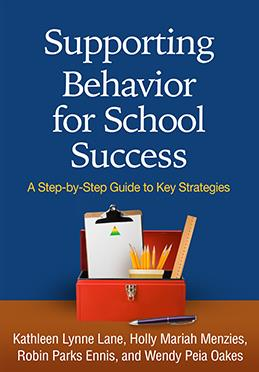 Low-Intensity Strategies
Basic Classroom Management
Effective Instruction
Low-Intensity Strategies
Behavior Contracts 
Self-Monitoring
- -
Functional Assessment-Based
 Interventions
Higher-Intensity Strategies
Assess, Design, Implement, and
Evaluate
Adapted from Lane, K. L., Menzies, H. M., Bruhn, A. L., & Crnobori, M. (2011). Managing challenging behaviors in schools: Research-based strategies that work. New York, NY: Guilford Press.
Assessment
Consider a book study to build school site capacity
Classroom management
Instructional delivery
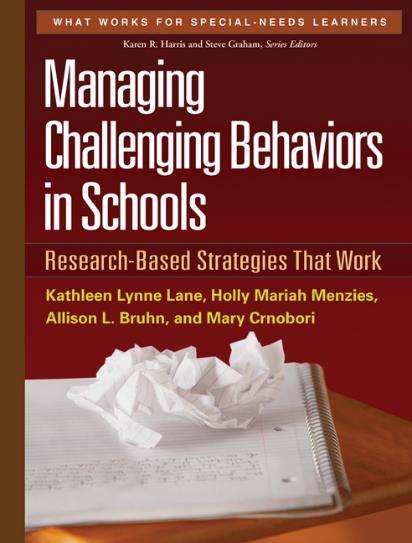 Low-intensity strategies
Self-Monitoring
Behavior Contracts
See Lane, K. L., Menzies, H. M., Bruhn, A. L., & Crnobori, M. (2011). Managing challenging behaviors in schools: Research-based strategies that work. New York, NY: Guilford Press.
Essential Components of Classroom Management
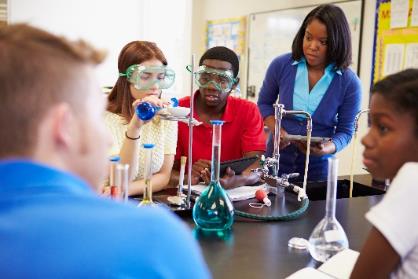 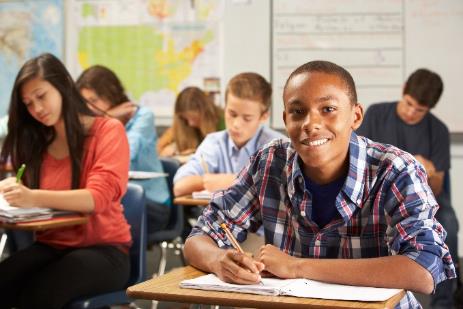 See Lane, K. L., Menzies, H. M., Bruhn, A. L., & Crnobori, M. (2011). Managing challenging behaviors in schools: Research-based strategies that work. New York, NY: Guilford Press.
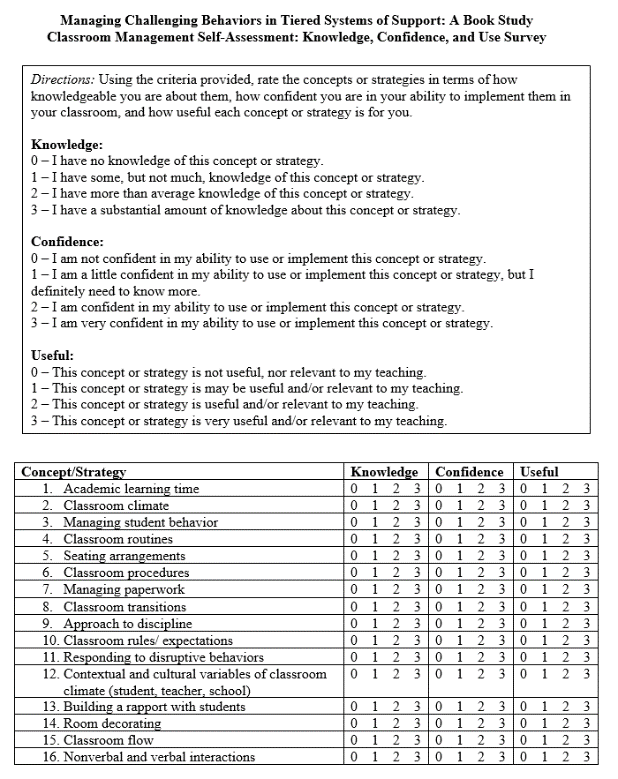 Identify site-level experts using self-assessment tools
Lane, K. L., Menzies, H. M., Bruhn, A. L., & Crnobori, M. (2011). Managing challenging behaviors in schools: Research-based strategies that work. New York, NY: Guilford Press.
Oakes, W. P., Cantwell, E. D., Lane, K. L., Royer, D. J., & Common, E. A. (2019).  Examining educator’s views of classroom management and instructional strategies: School-site capacity for supporting students’ behavioral needs.  Preventing School Failure.
Low-Intensity Strategies for Academics and Behavior
Opportunities to Respond
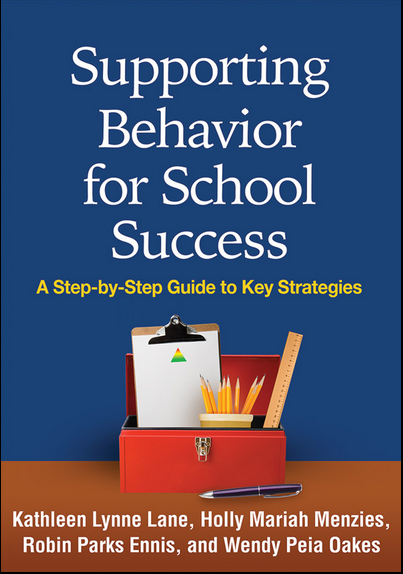 Behavior-Specific Praise
Active Supervision
Instructional Feedback
High p Requests
Precorrection
Incorporating Choice
Lane, K. L., Menzies, H. M., Ennis, R. P., & Oakes, W. P. (2015). Supporting behavior for school success: A step-by-step guide to key strategies. New York, NY: Guildford Press.
Examining your screening data…
…implications for primary prevention efforts
…implications for teachers
…implications for student-based interventions
See Lane, Menzies,  Bruhn, and Crnobori  (2011)
Schoolwide Positive
Behavior Support
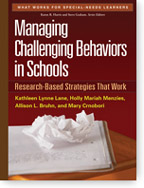 Comprehensive, Integrated,
Three-Tiered (Ci3T)
 Models of Support
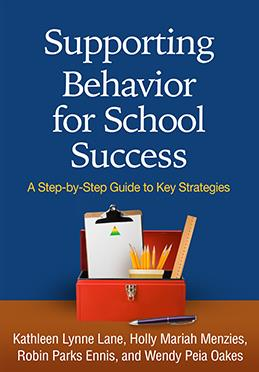 Low-Intensity Strategies
Basic Classroom Management
Effective Instruction
Low-Intensity Strategies
Behavior Contracts 
Self-Monitoring
- -
Functional Assessment-Based
 Interventions
Higher-Intensity Strategies
Assess, Design, Implement, and
Evaluate
Adapted from Lane, K. L., Menzies, H. M., Bruhn, A. L., & Crnobori, M. (2011). Managing challenging behaviors in schools: Research-based strategies that work. New York, NY: Guilford Press.
Assessment
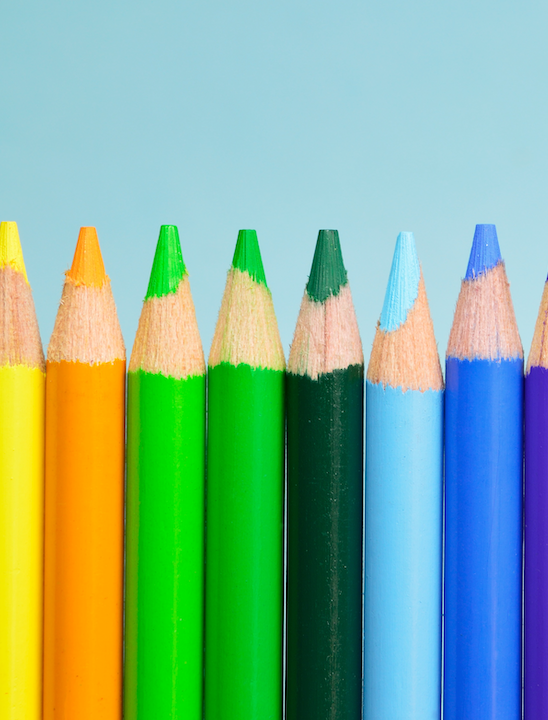 Commonly Used Secondary (Tier 2) Interventions to Support Behavior
Check in/check out

Social groups

Focused academic intervention

Behavior plan / contract

Daily pre-teaching
Connect it to your Secondary Intervention Grid
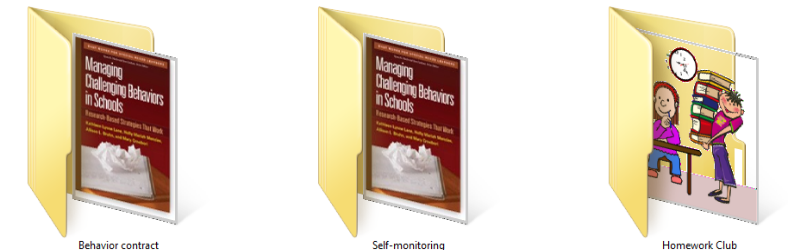 Behavior Contracts
Self-Monitoring
Homework Club
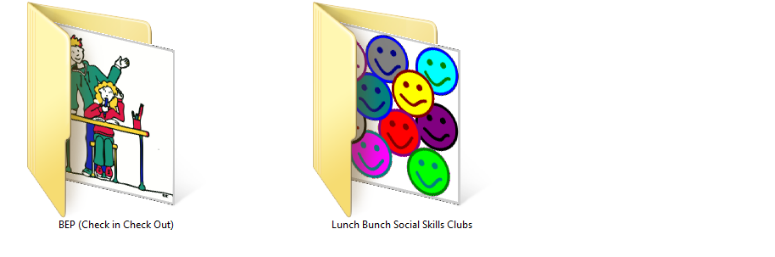 BEP 
(Check in Check Out)
Lunch Bunch
Social Skills Club
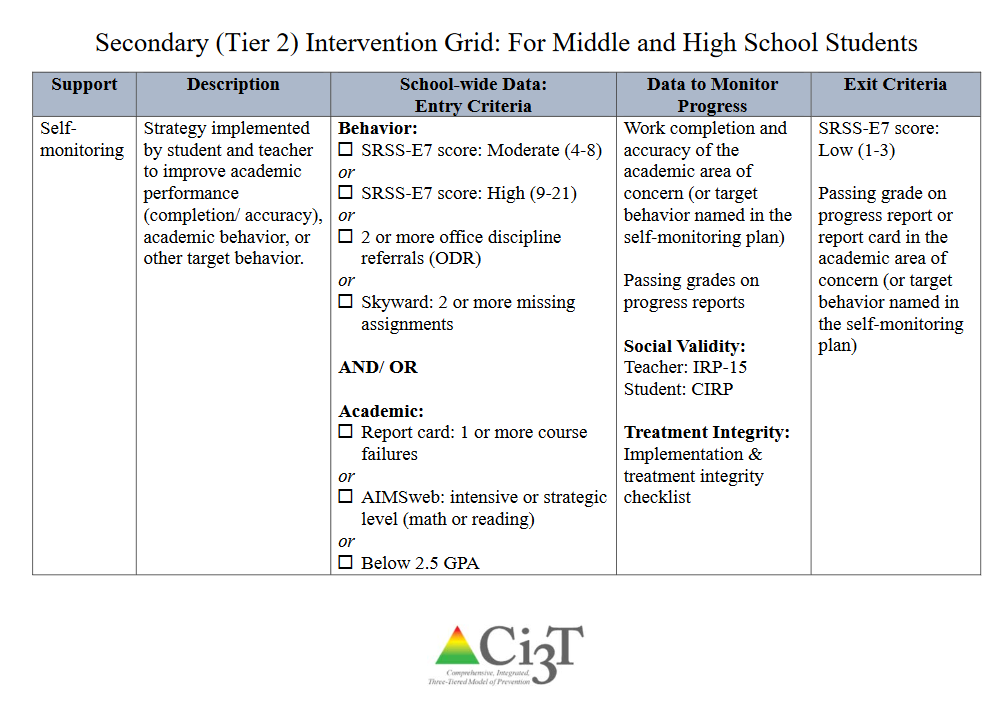 Professional Learning Resourcesci3t.org/pl
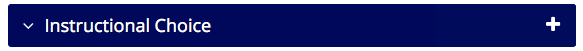 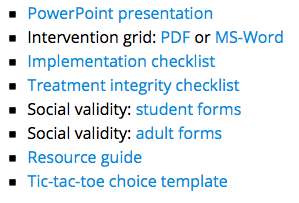 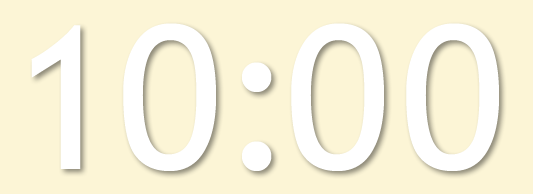 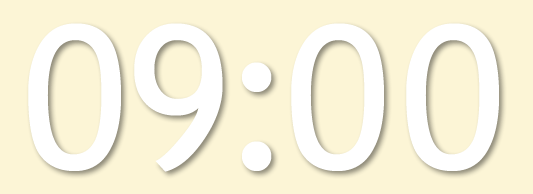 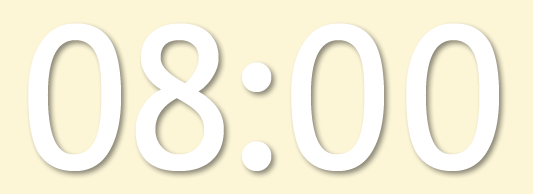 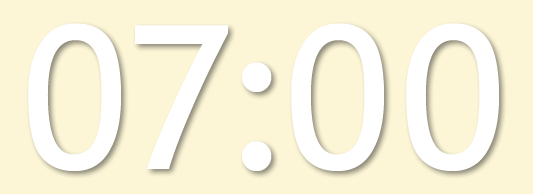 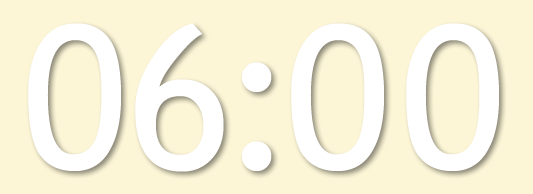 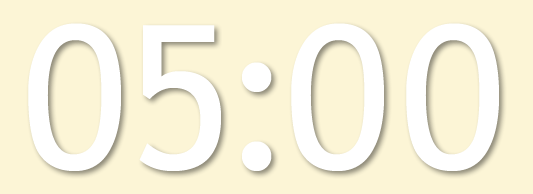 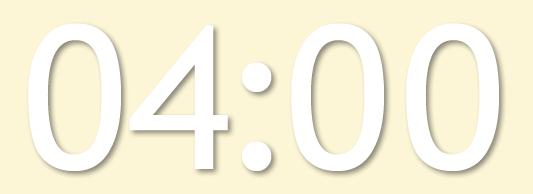 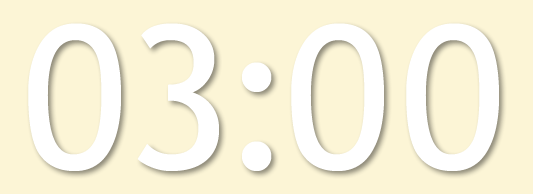 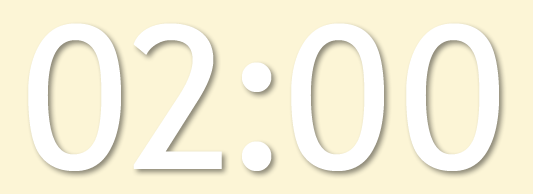 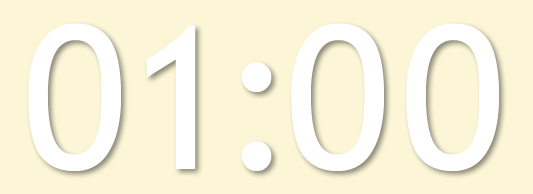 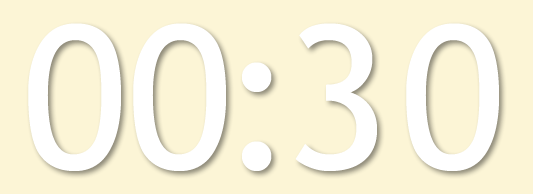 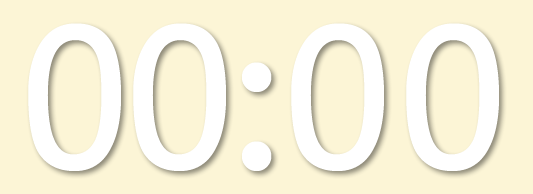 Let’s talk… And Make Plans!
[Speaker Notes: 10 min]
Let’s Talk… And Make Plans!
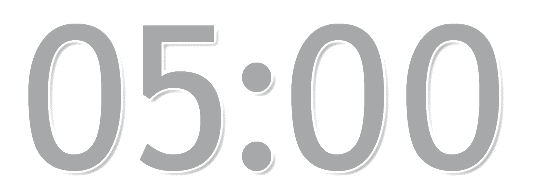 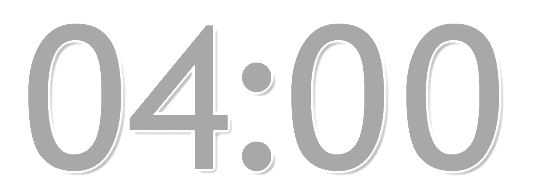 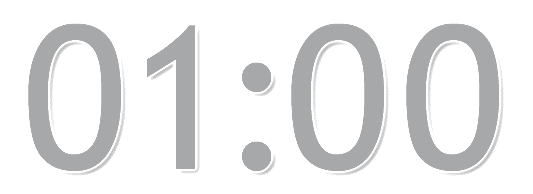 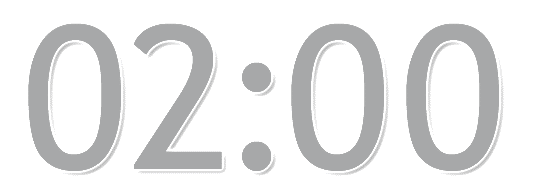 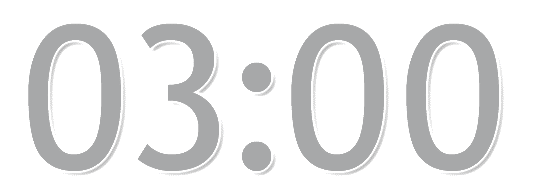 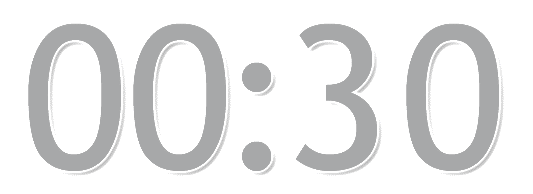 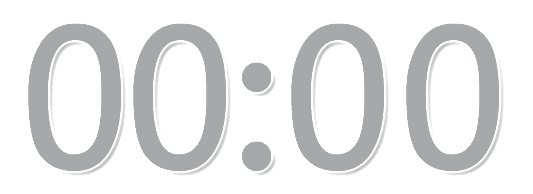 [Speaker Notes: 5 min]
Ci3T 
Comprehensive Professional Learning Plan
Ci3T Leadership Team Training Sequence
Additional Professional Development on Specific Topics
Core Content Curriculum
Check In - Check Out
Functional Assessment-based Interventions
Reading, Math, Writing Benchmarking and Progress Monitoring Tools
Additional Tier 3 Supports
Interventions, Strategies, & Practices
Instructional Techniques to Improve Students’ Motivation; Classroom Management Practices; 
Low-Intensity Behavior Supports
Sample Professional Learning
Ci3T TRAINING
P. ENHANCE Ci3T TRAINING
Register  today!
P. ENHANCE Ci3T  IMPLEMENTATION
AM/PM
KU Project EMPOWER
5:00-7:00 PM
Ci3T Trainers & Coaches Conference Calls
4:00-5:30 PM
= You Are Here
Sample EMPOWER Professional Learning Series
9/17/19
5:00 – 7:00 pm
Moving Forward with Ci3T: Setting up for Success
COMPLETED!
Supporting Students who Need More Than Tier 1: Connecting students with Secondary (Tier 2) and Tertiary (Tier 3) Interventions
1/23/20
5:00 – 7:00 pm
11/05/19
5:00 – 7:00 pm
Empowering Educators with Low-Intensity Strategies to Increase Engagement and Minimize Disruption
2/25/20
5:00 – 7:00 pm
Supporting Students Across the Tiers: Managing Acting Out and Internalizing Behaviors
4/23/20
5:00 – 7:00 pm
Moving Forward with Ci3T: Planning for Success
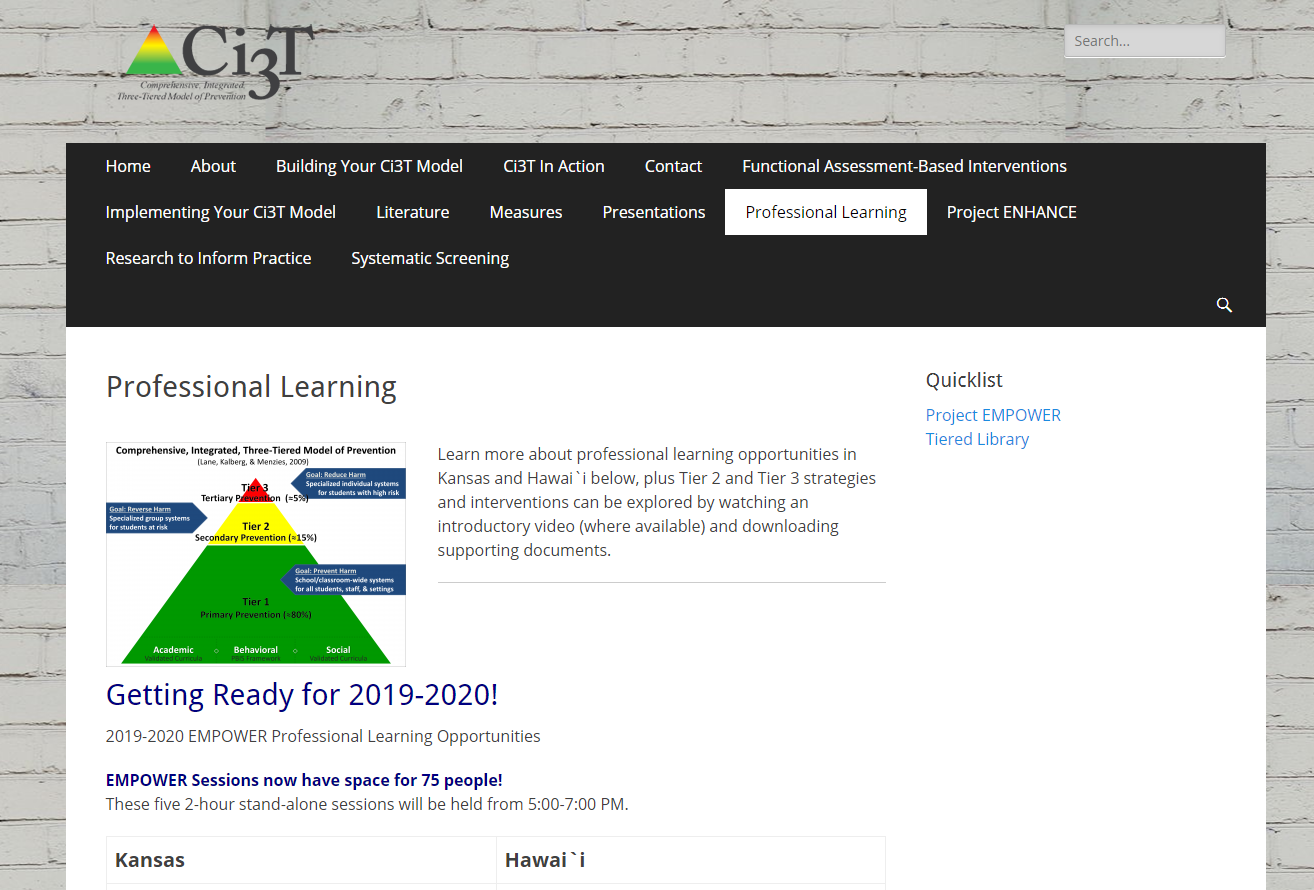 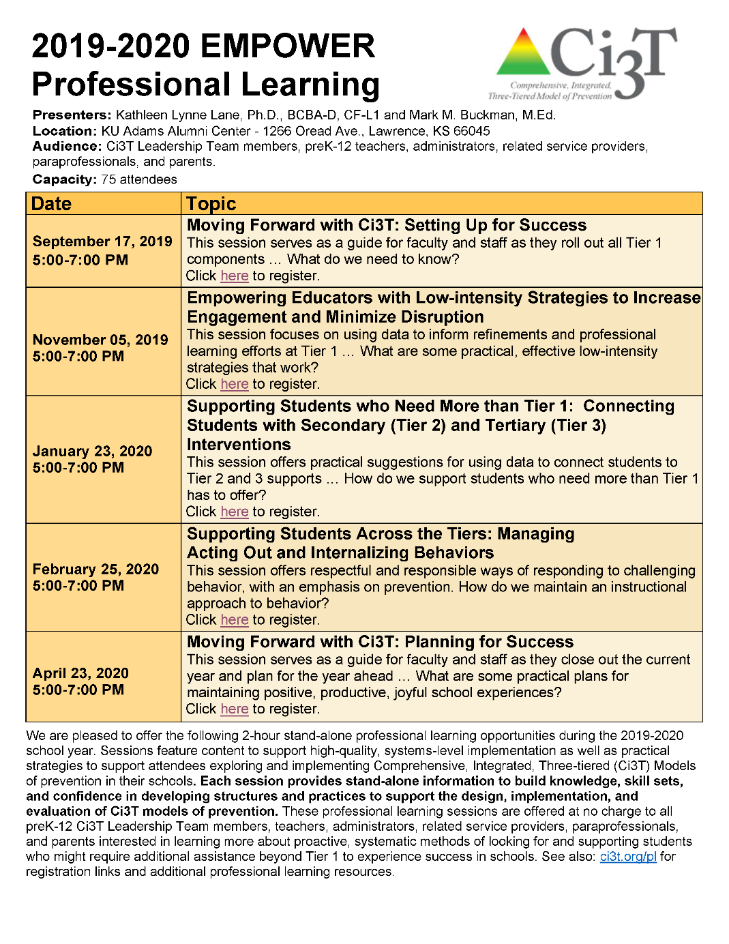 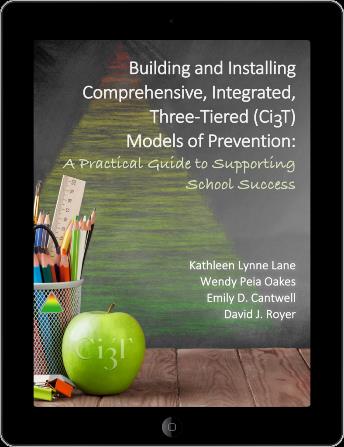 Updates to the Website! www.ci3t.org
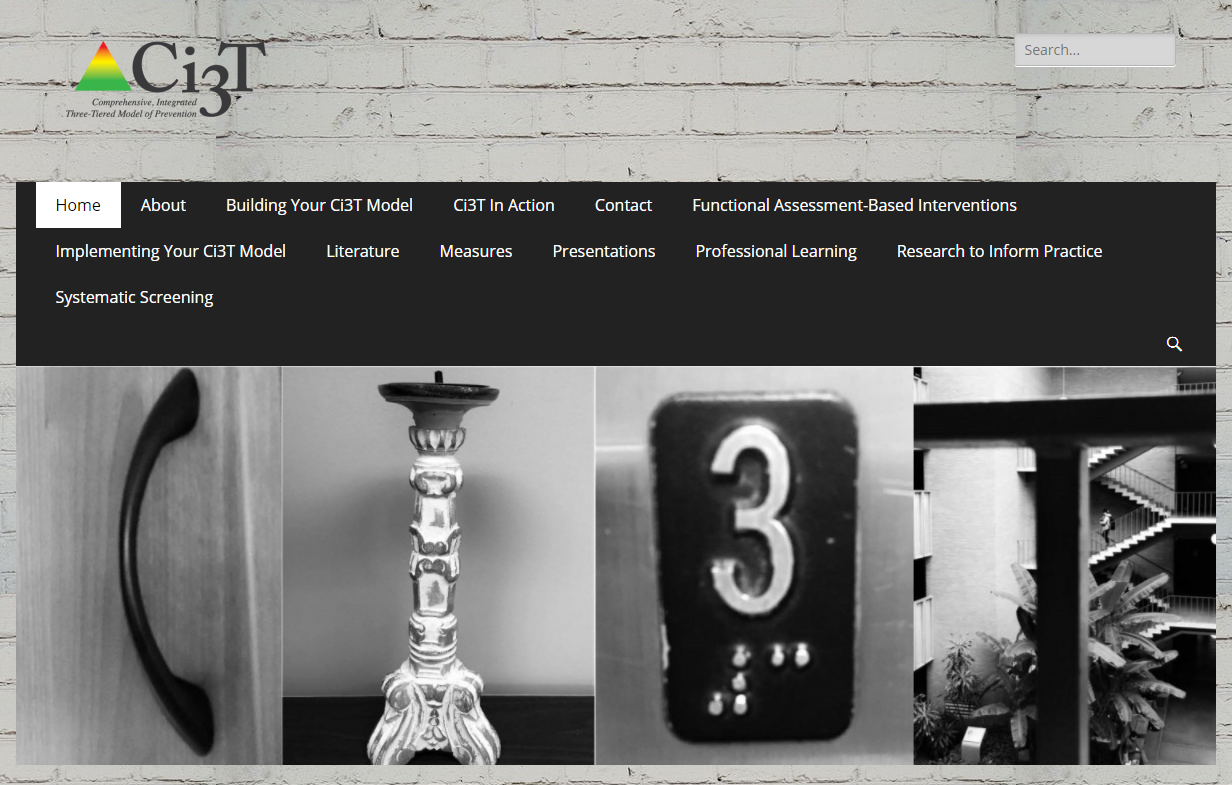 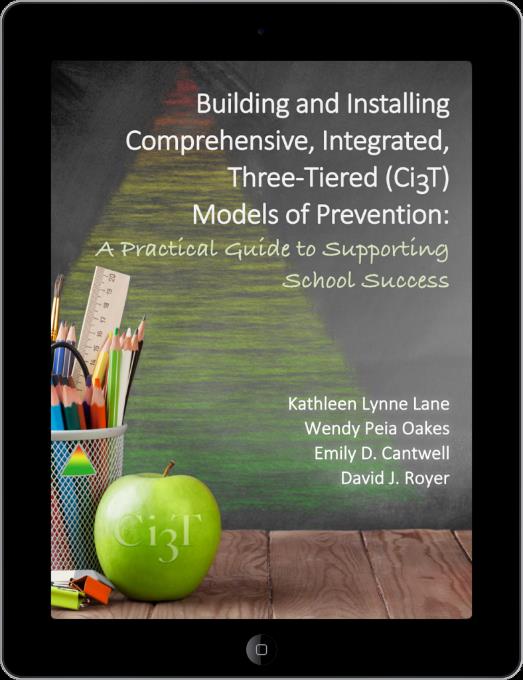 Check out the newly updated Ci3T iBook v1.3 today!
Please complete a session evaluation
Thank you!
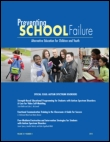 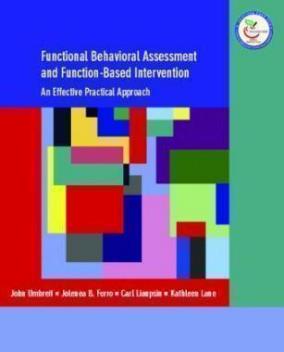 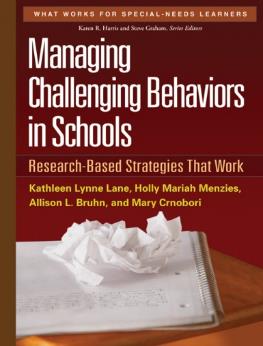 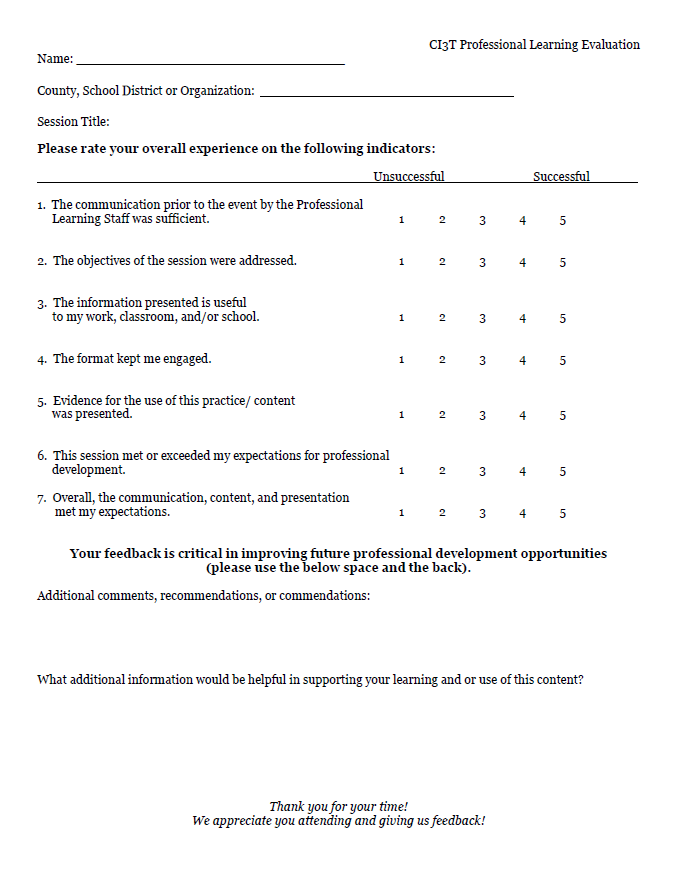 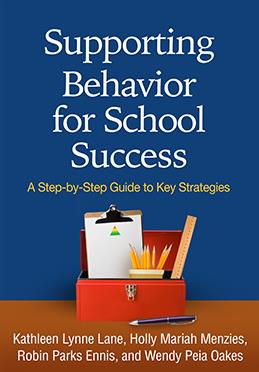 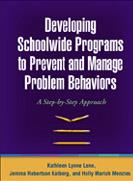 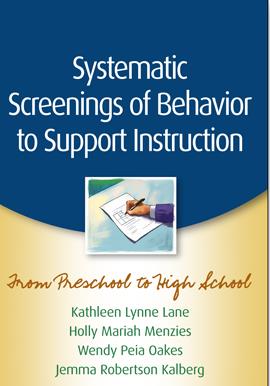 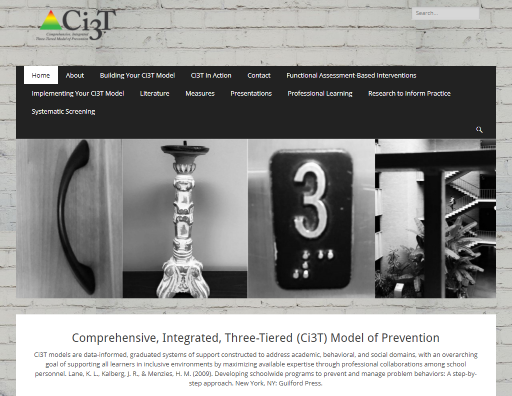 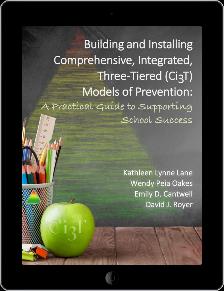